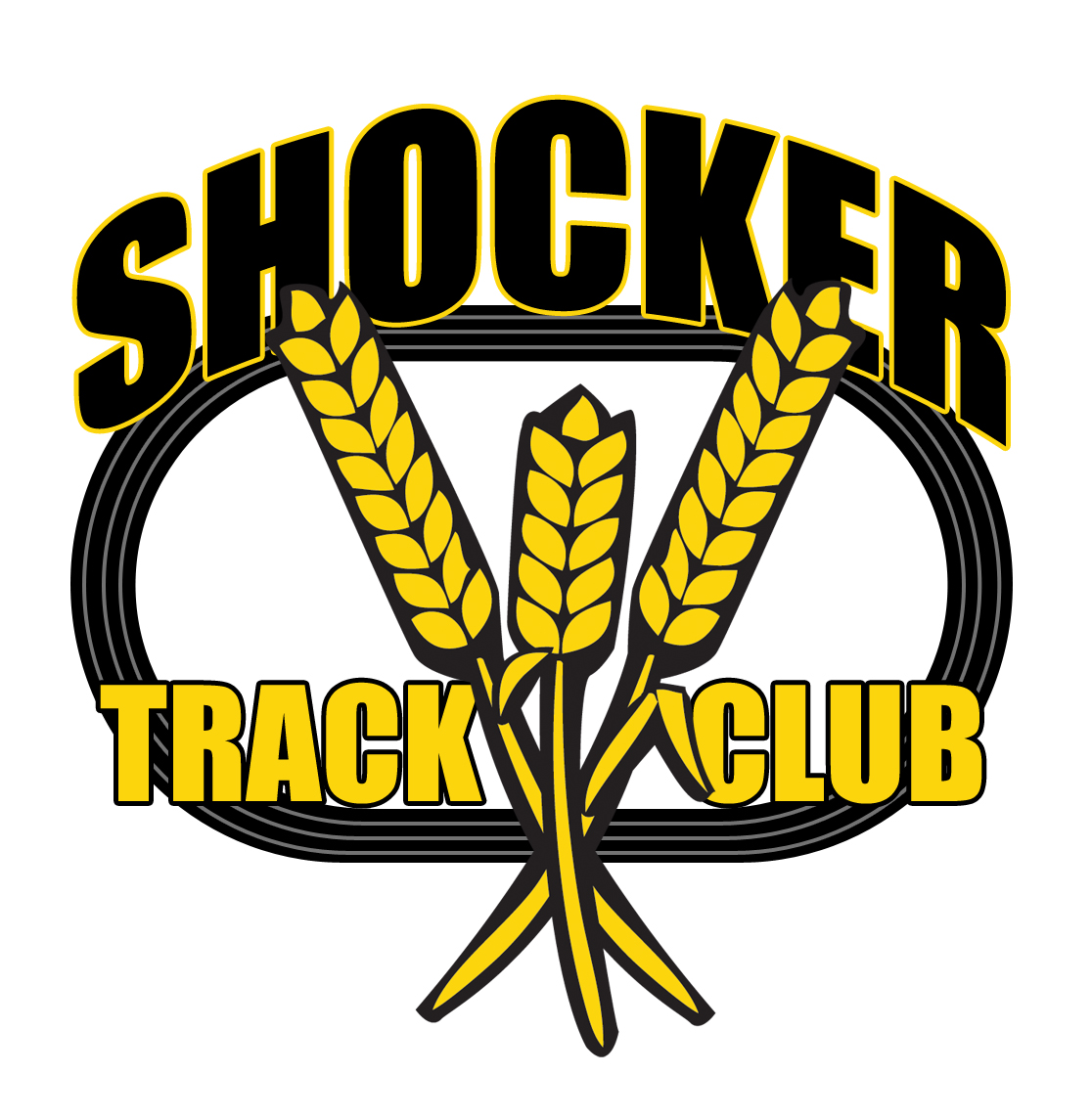 SHOCKER TRACK CLUB
1
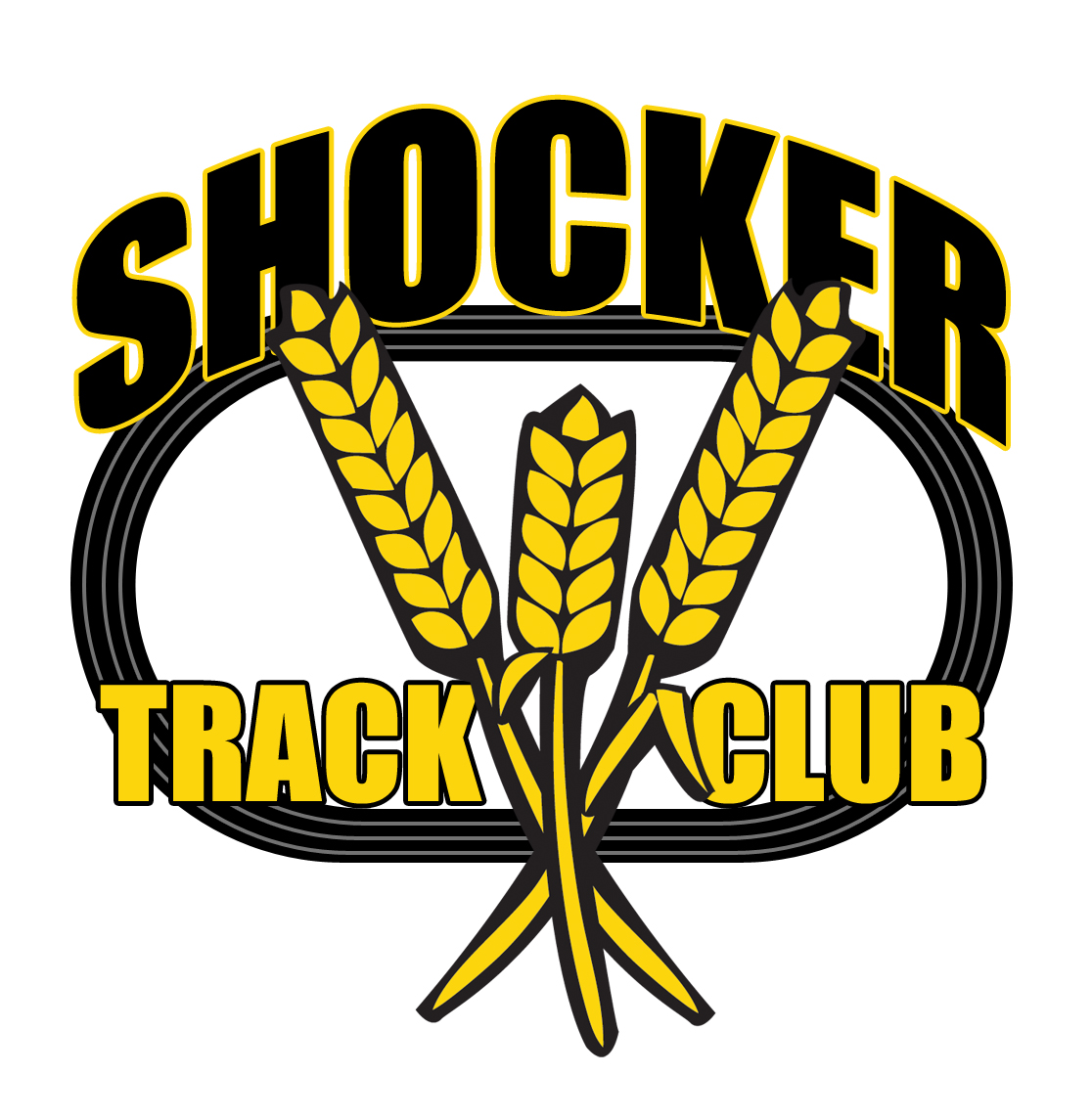 SHOCKER TRACK CLUB
Mission
The Shocker Track Club (STC) is a 501(C)(3) organization that helps support Wichita area Track and Field and Cross Country activities.
2
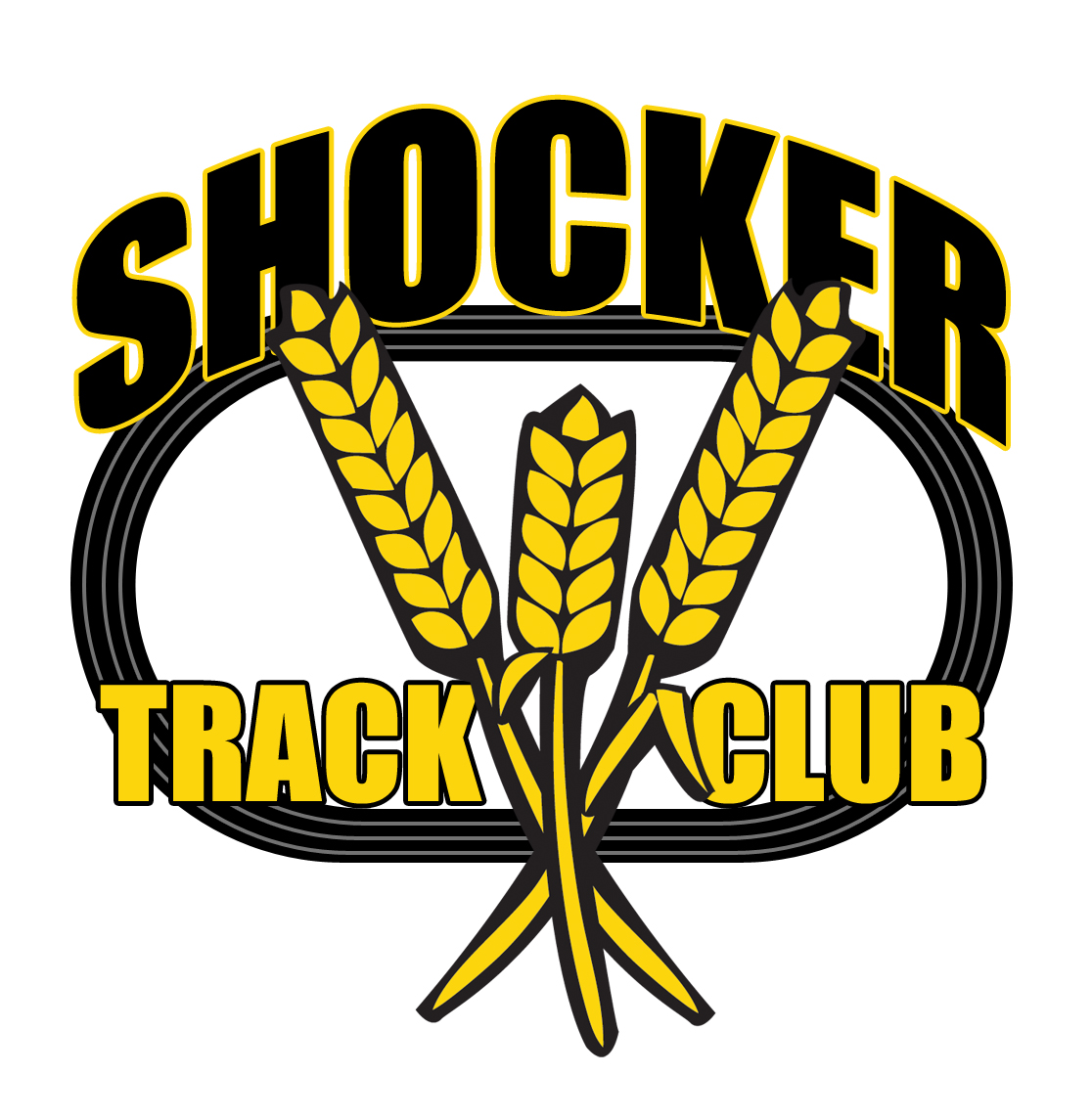 STC Organizational Structure
Founded in 2011
501(C)(3) in 2013
Supports WSU Track & Field
Officials & Volunteers
Athletics Teams
Elite
Masters/Open
Youth
3
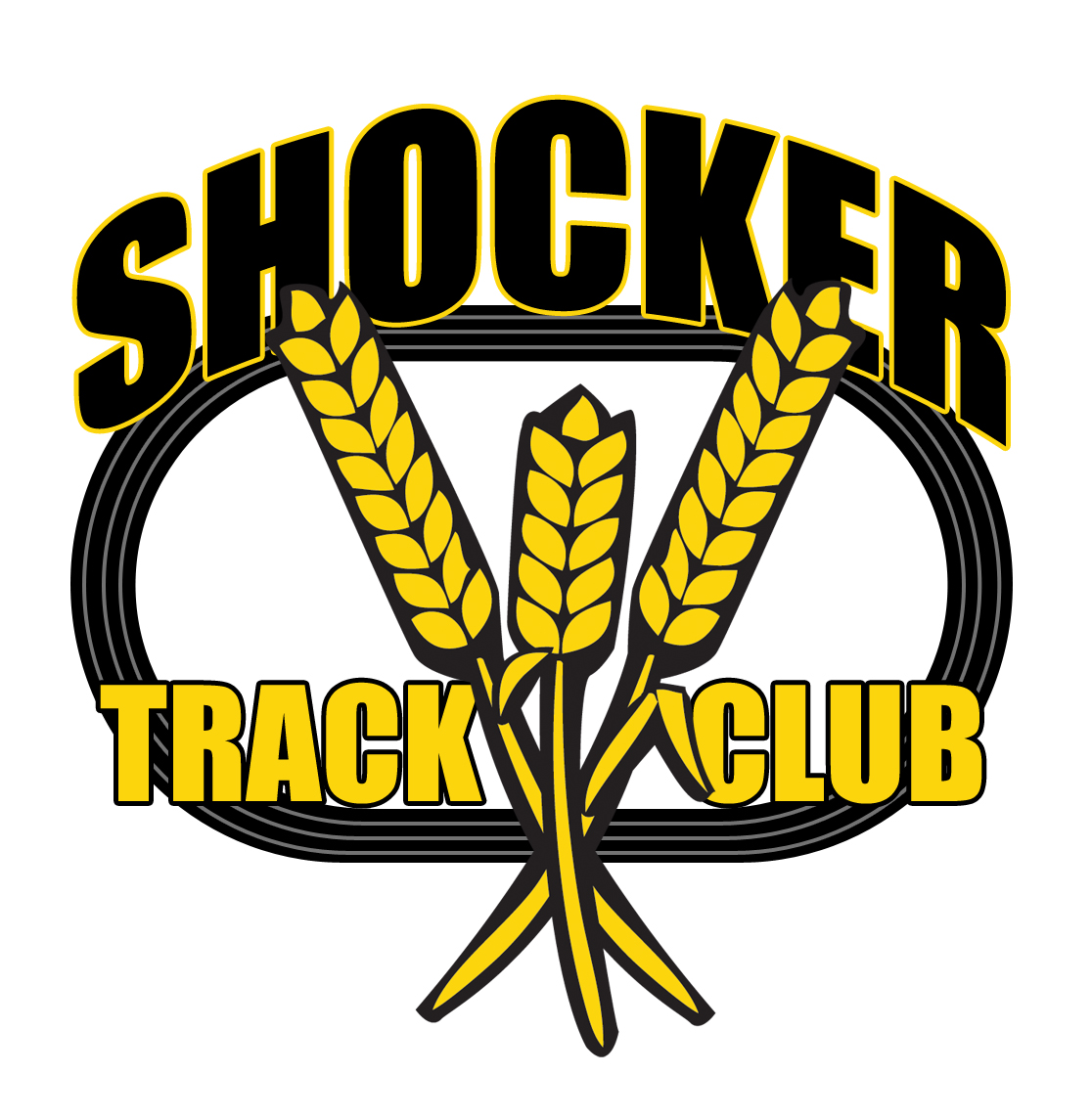 STC Board of Directors
Officers & Chairs
Members
Darren Muci, President
Chris Ellis, Vice President
Chandra Andrews, Treasurer
Larry Staton, Secretary
Steve Rainbolt, WSU Head Coach
John Wise, WSU Asst Head Coach
Sam Garrison, Membership
Laura Markuly, Futurist
Grant Overstake, Communications
Jerry Proffitt, Officials/Volunteers
Heidi Yost, Uniforms & Gear
Dylan Hartnett, Elite Team
Patrick Simon, Youth Team
Larry Staton, Masters/Open
Emily Green Maier
Vic Everett
Bill Faflick
Mike Holladay
Audacia Moore
Brian Hargrove
Jeff Boleski
David Morris
Michael Draut
Amber McGown
Dylan Schmidt
Darius Draudvila, Ex Officio
TJ Arant, Ex Officio
4
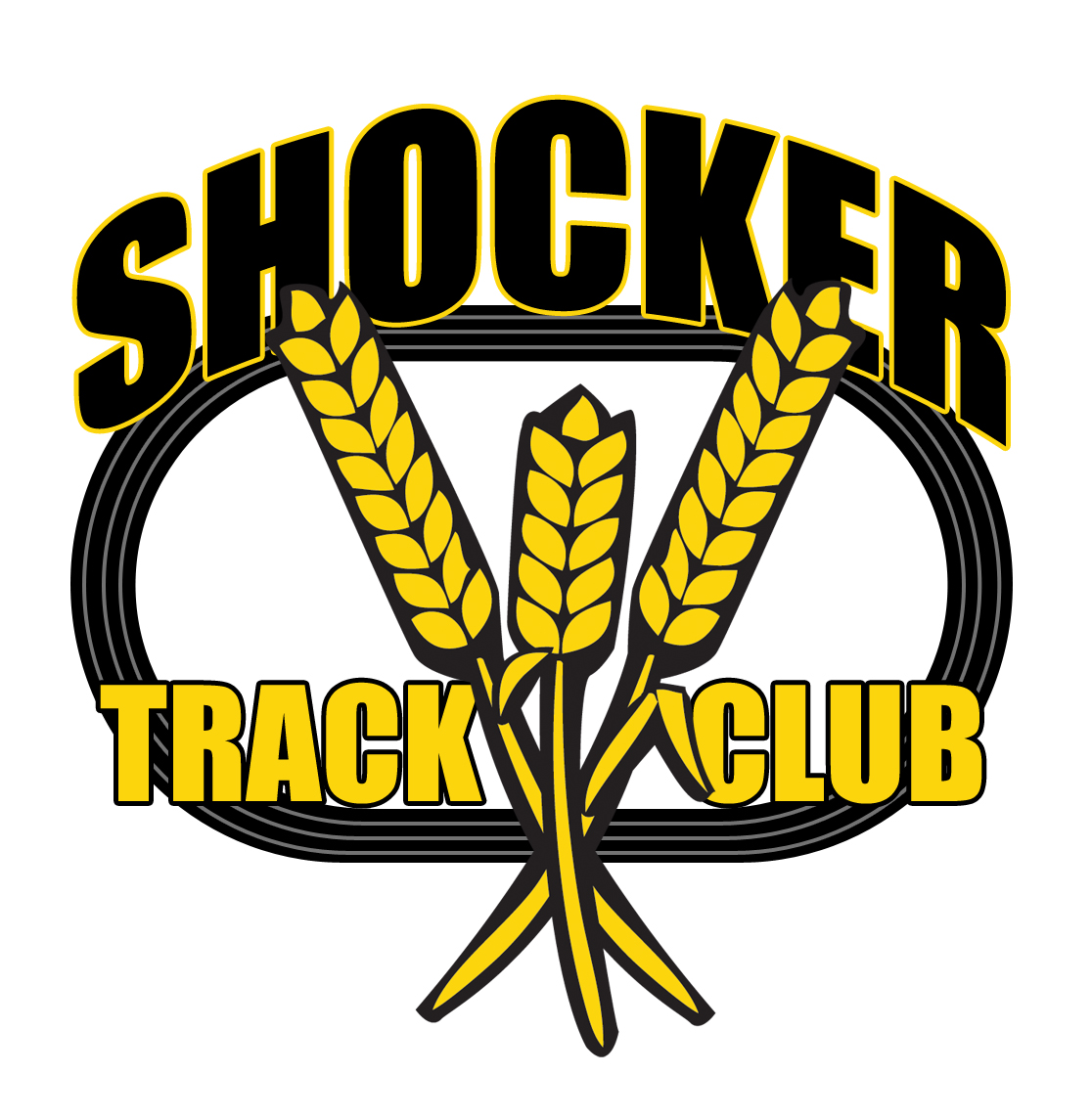 Follow STC …
www.shockertrackclub.com



Facebook
Facebook – Youth Team
Twitter - @ShockerTC
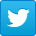 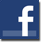 5
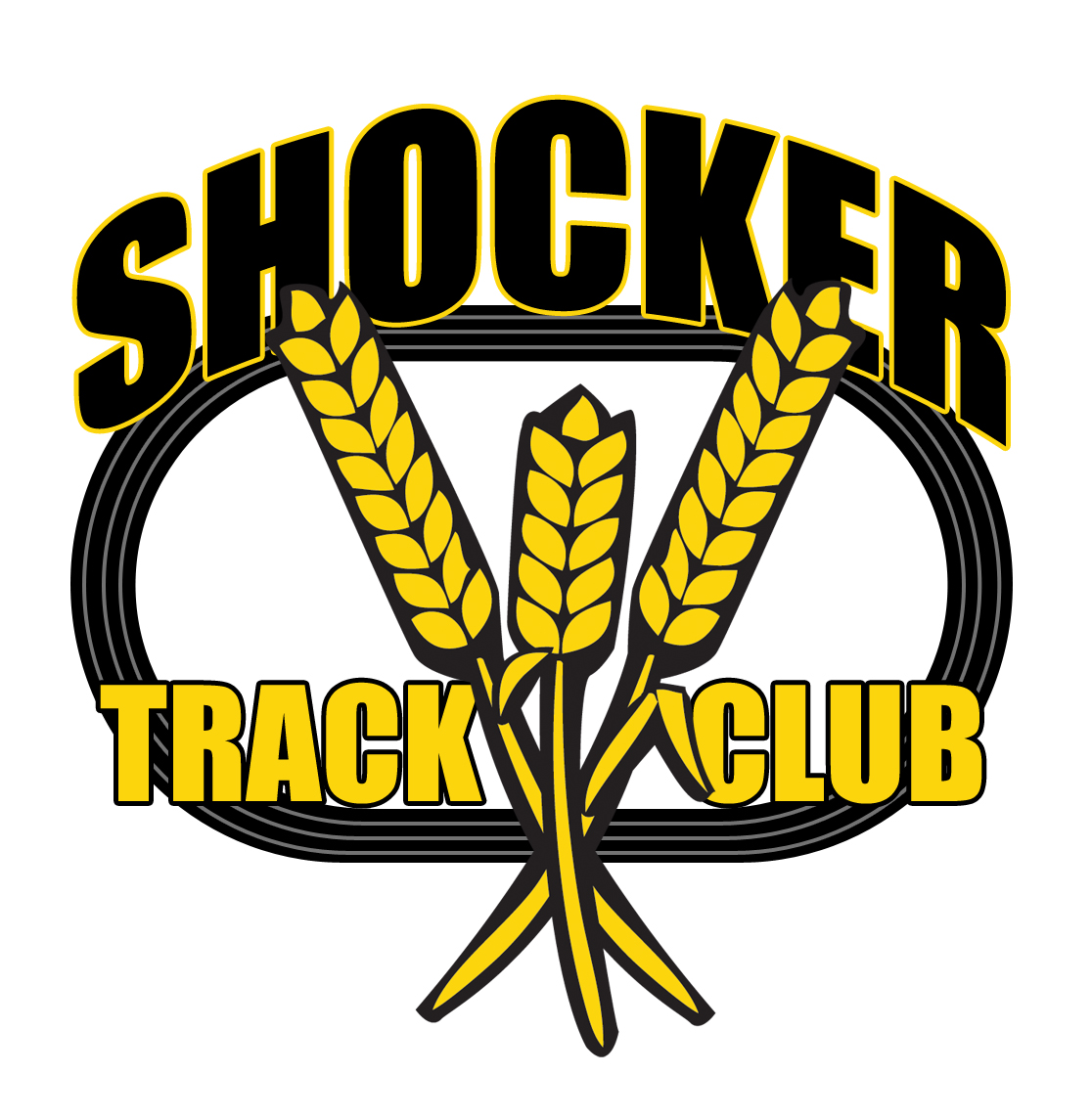 Follow STC via Social Media
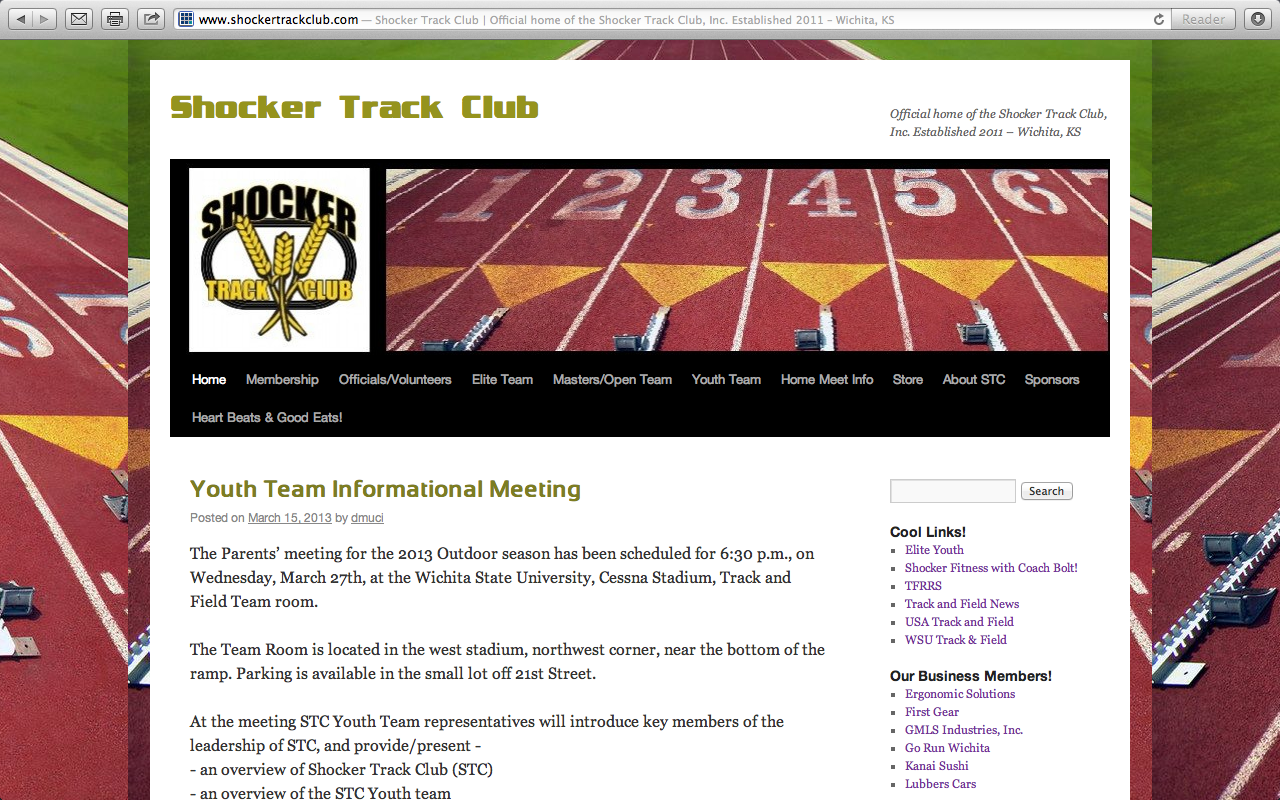 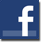 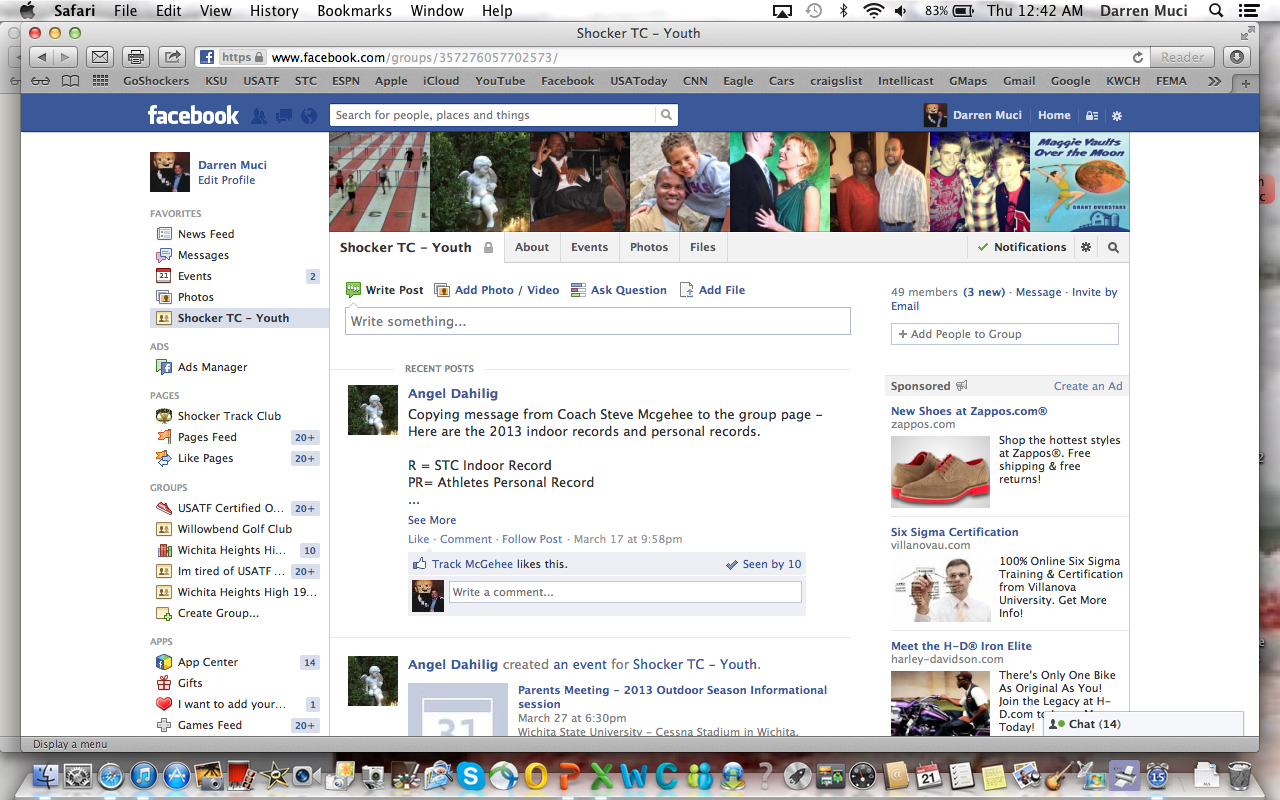 6
STC Membership Structure
Individual -
Business -
$50		All-Conference
$100	All-American
$250	Bronze
$500	Silver
$1000	Gold
$1500	Platinum
$250	Yellow
$500	Black
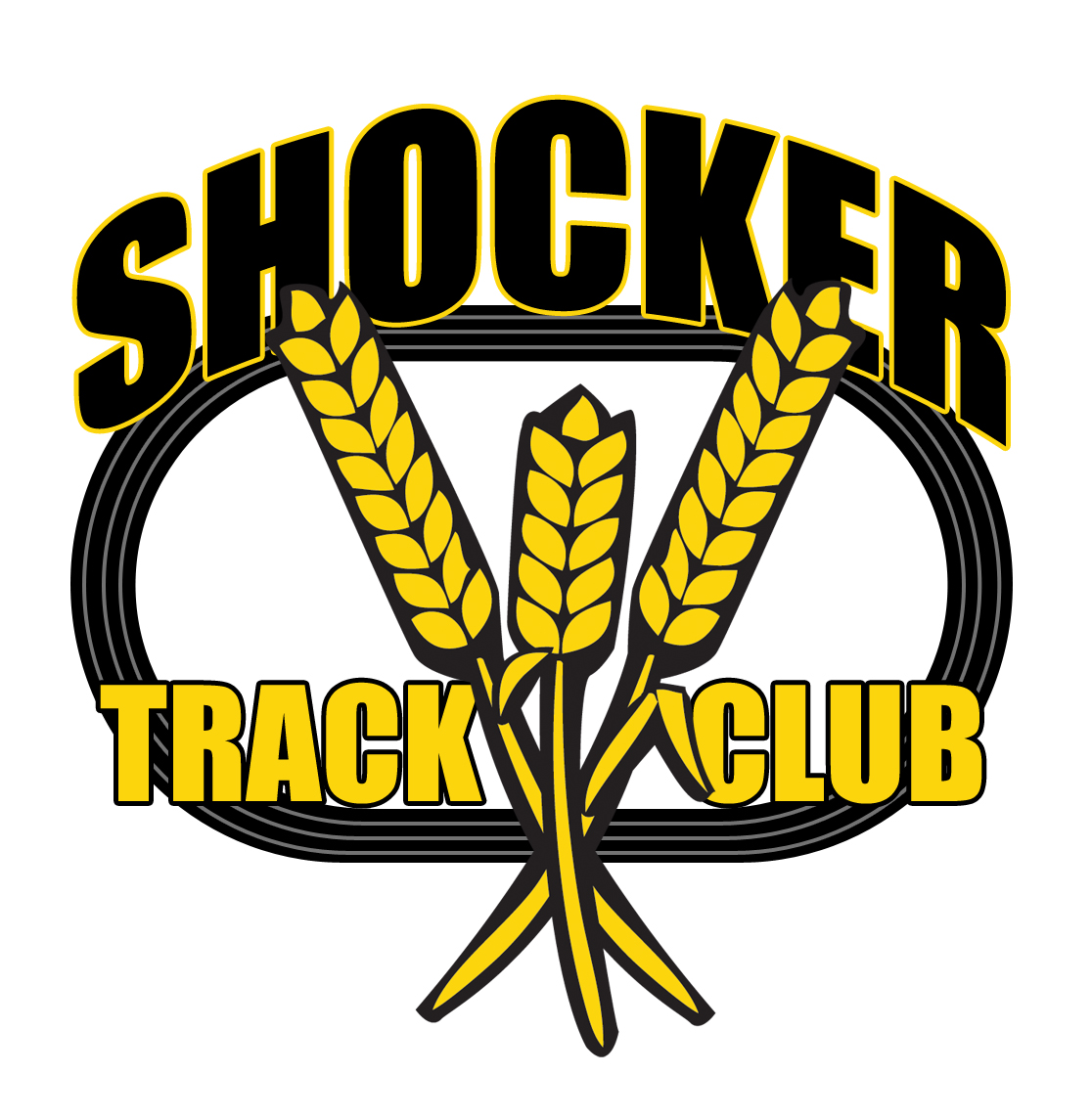 Payment options are available!
7
Fees are tax deductible less the value of any benefits
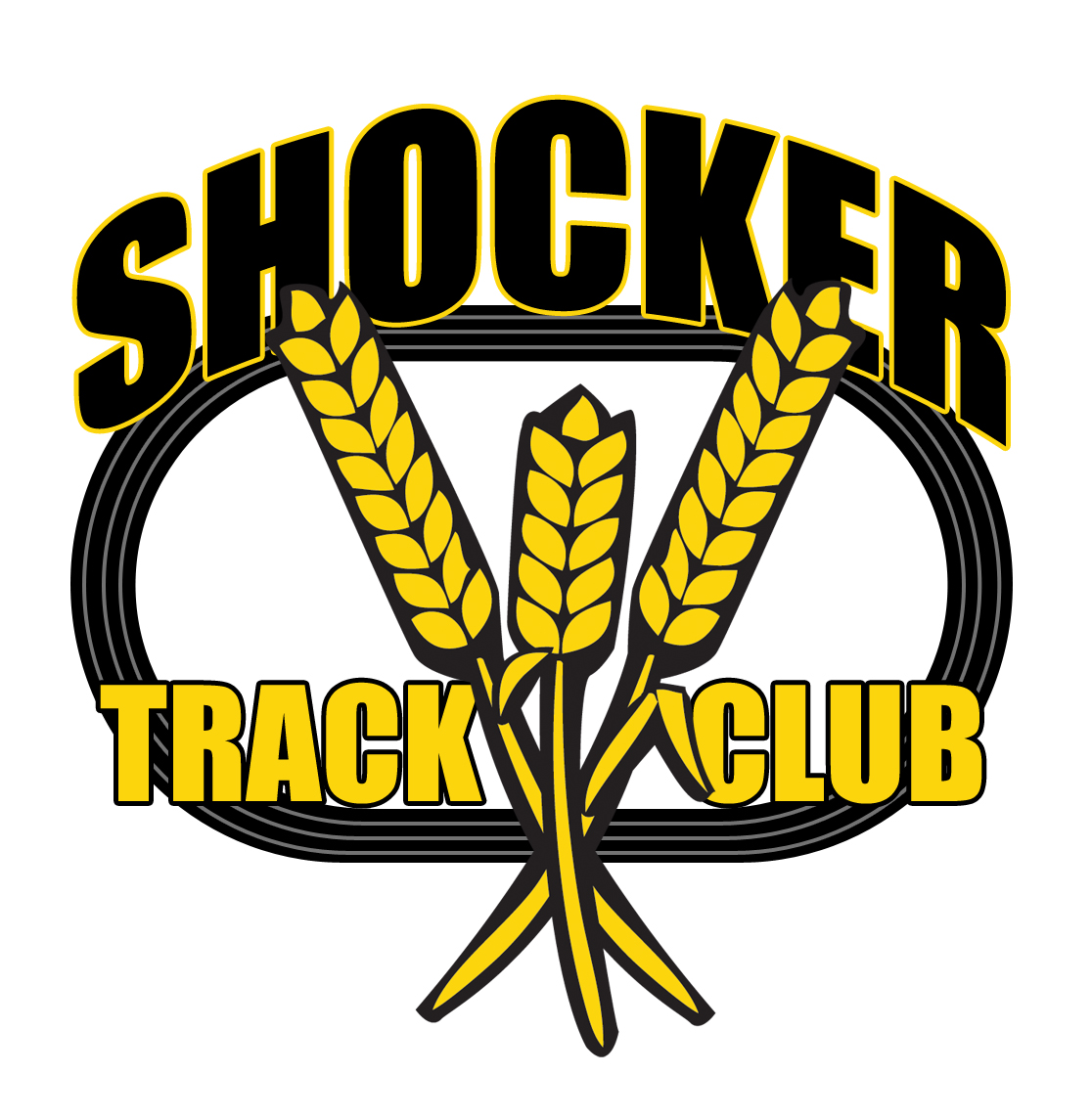 STC Business Members
Ergonomic Solutions

Kanai Sushi

First Gear

Go Run!

GMLS Industries

Lubbers Cars
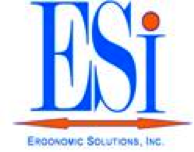 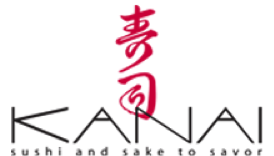 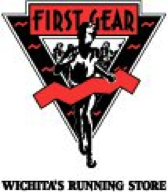 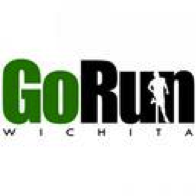 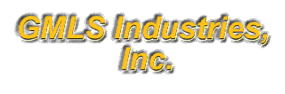 8
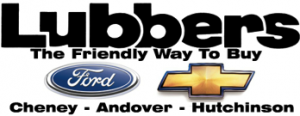 STC Memberships Support…
Uniforms for Elite and Youth Athletes

Practice time for Youth Team

Shirts for Certified Officials and Volunteers

Operational expenses
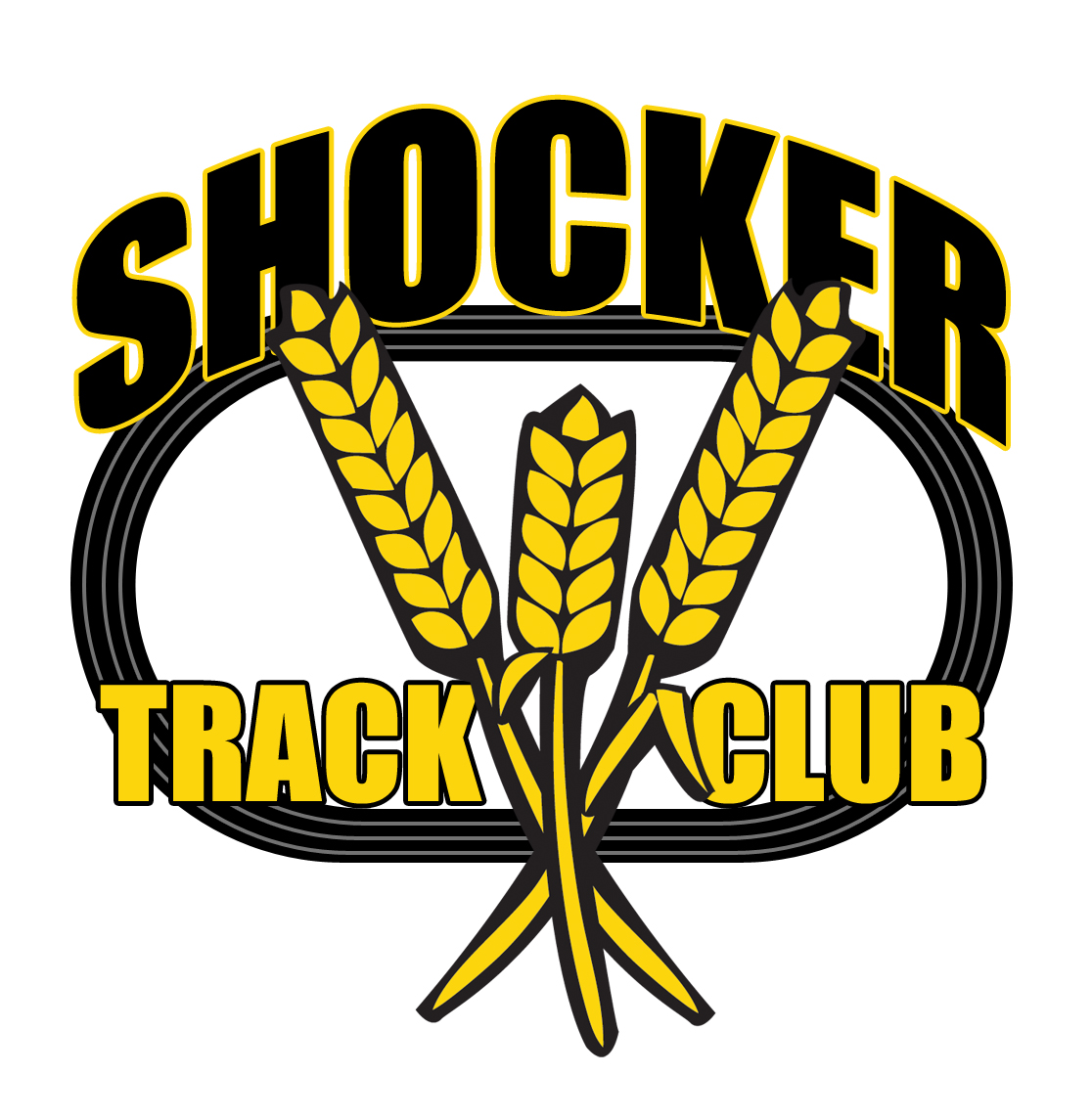 9
STC Sponsorships Available…
Full Uniform Components for Elite & Youth Team

Travel Expenses for Elite & Youth Team

Meet registration fees for Elite and Youth Athletes

Training materials and equipment
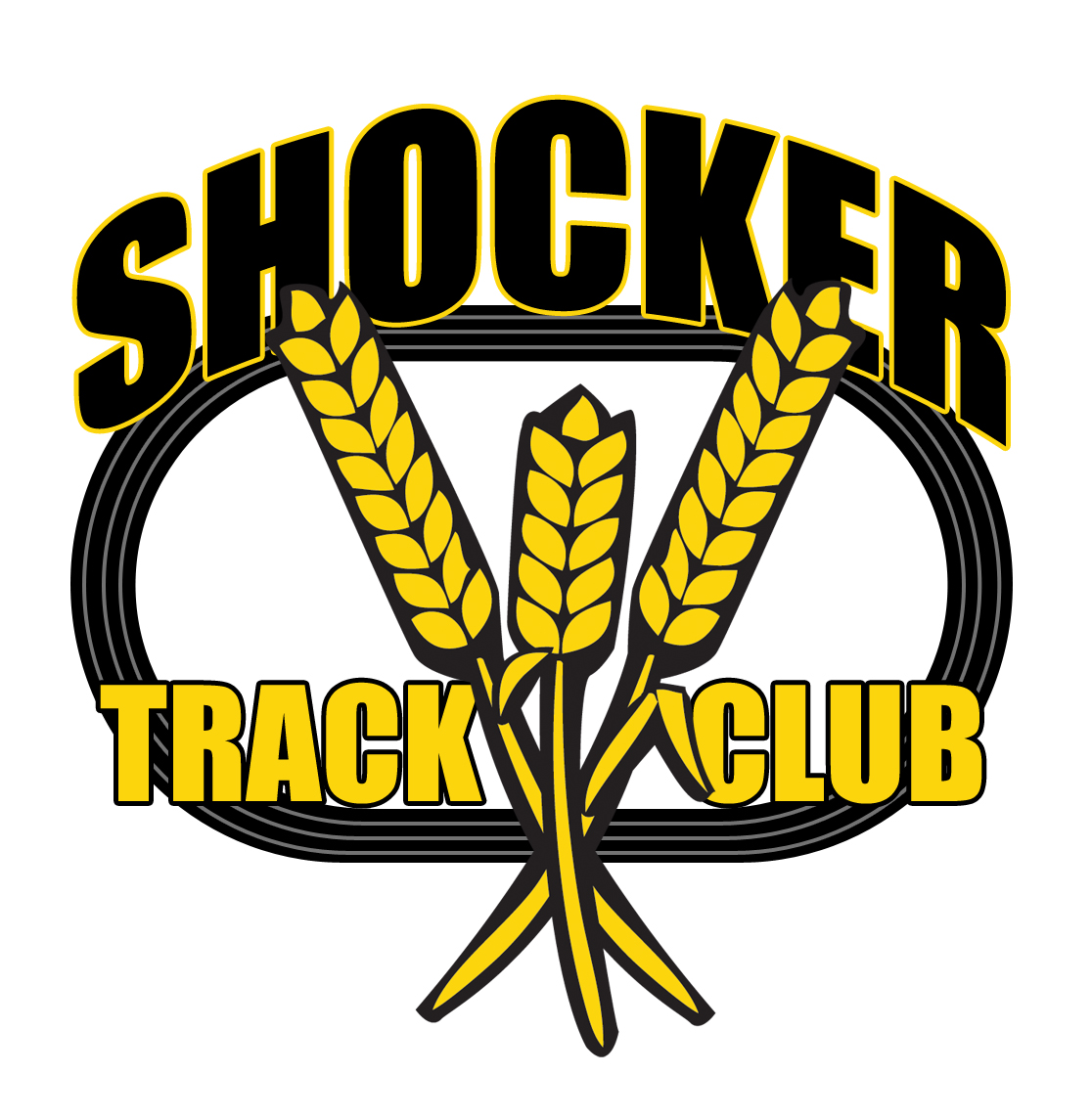 10
2013 Looking Forward…
Strong Elite Team
Expanding Youth Team
Expanding Masters/Open Team
More Certified Officials & Volunteers
WSU Student “CREW” Volunteer Squad
Four STC Track Meets – USATF sanctioned
FAT at all STC sanctioned meets
Participation in USA Track & Field National Championship meet in Des Moines
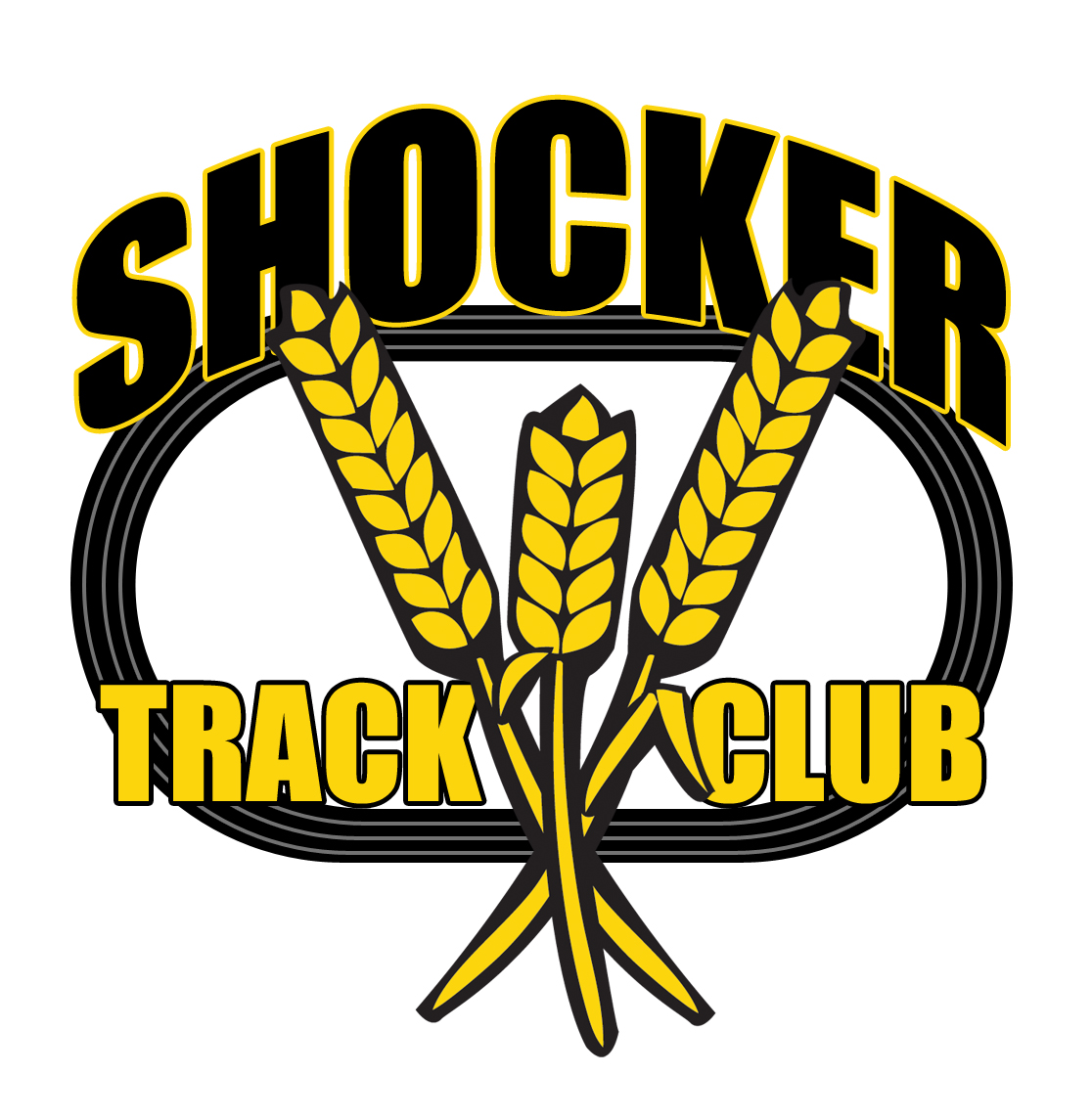 11
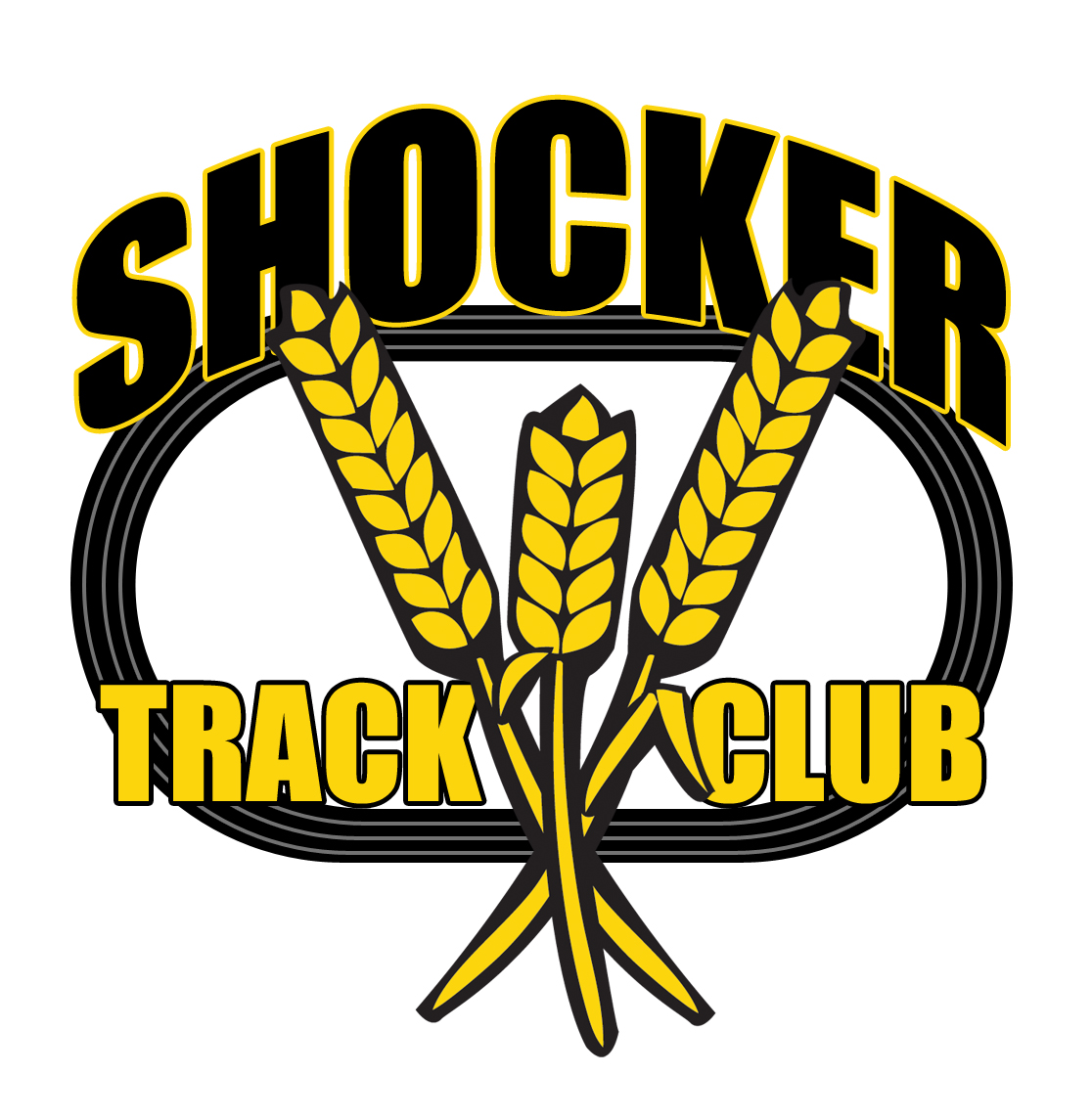 Get Involved!
STC Membership
Purchase STC Club T-Shirts
Help with STC Meets
Youth Team Season Scrapbook
Plan Team Celebrations!
STC Sponsorships
Wichita State Track & Field Meets Volunteers
Youth and Adults can help!
Saturday, April 13th  KT Woodman Track Classic
Saturday, April 20th  Track-It Buster Invitational
12
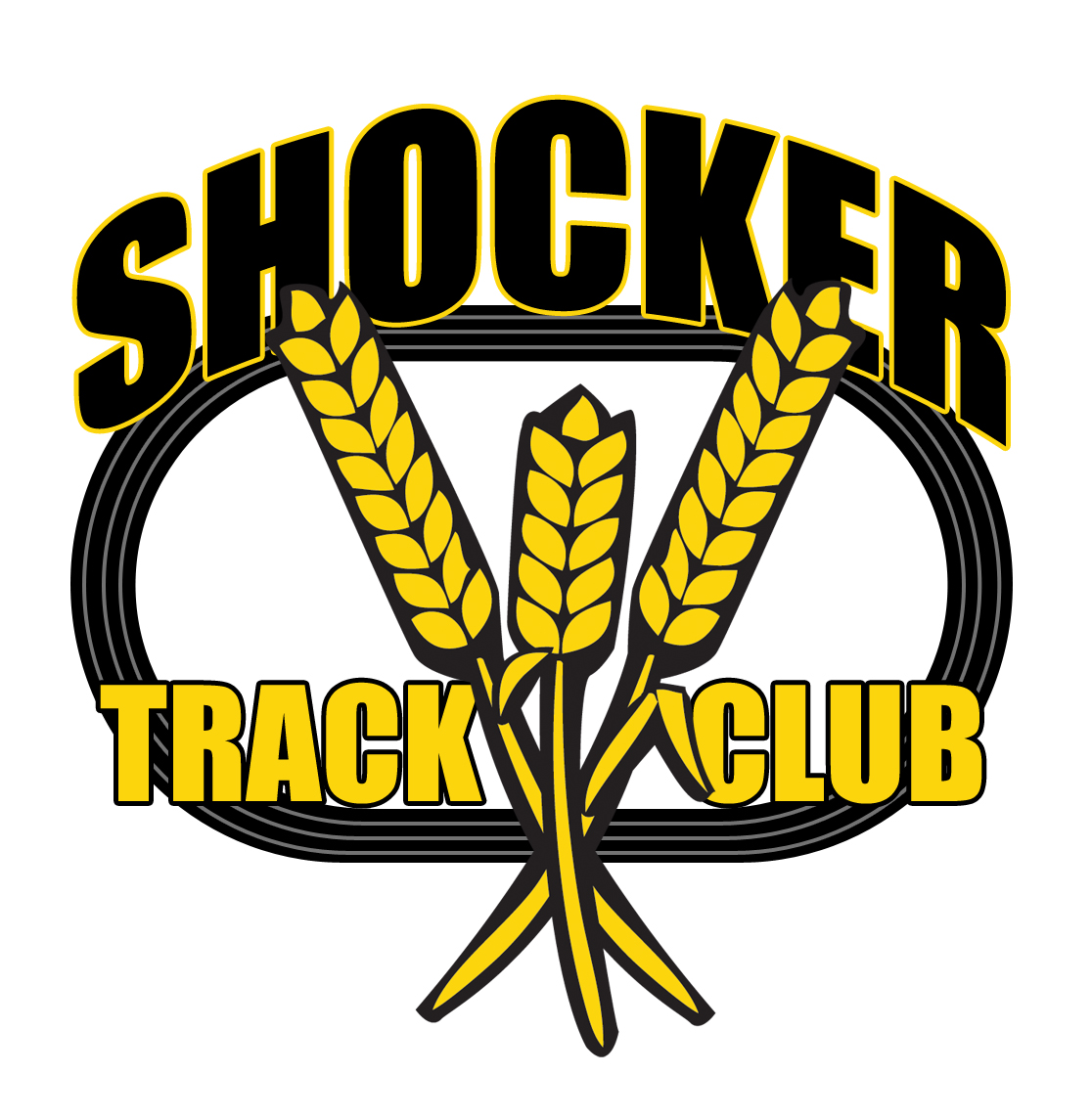 Questions
?
?
?
?
13
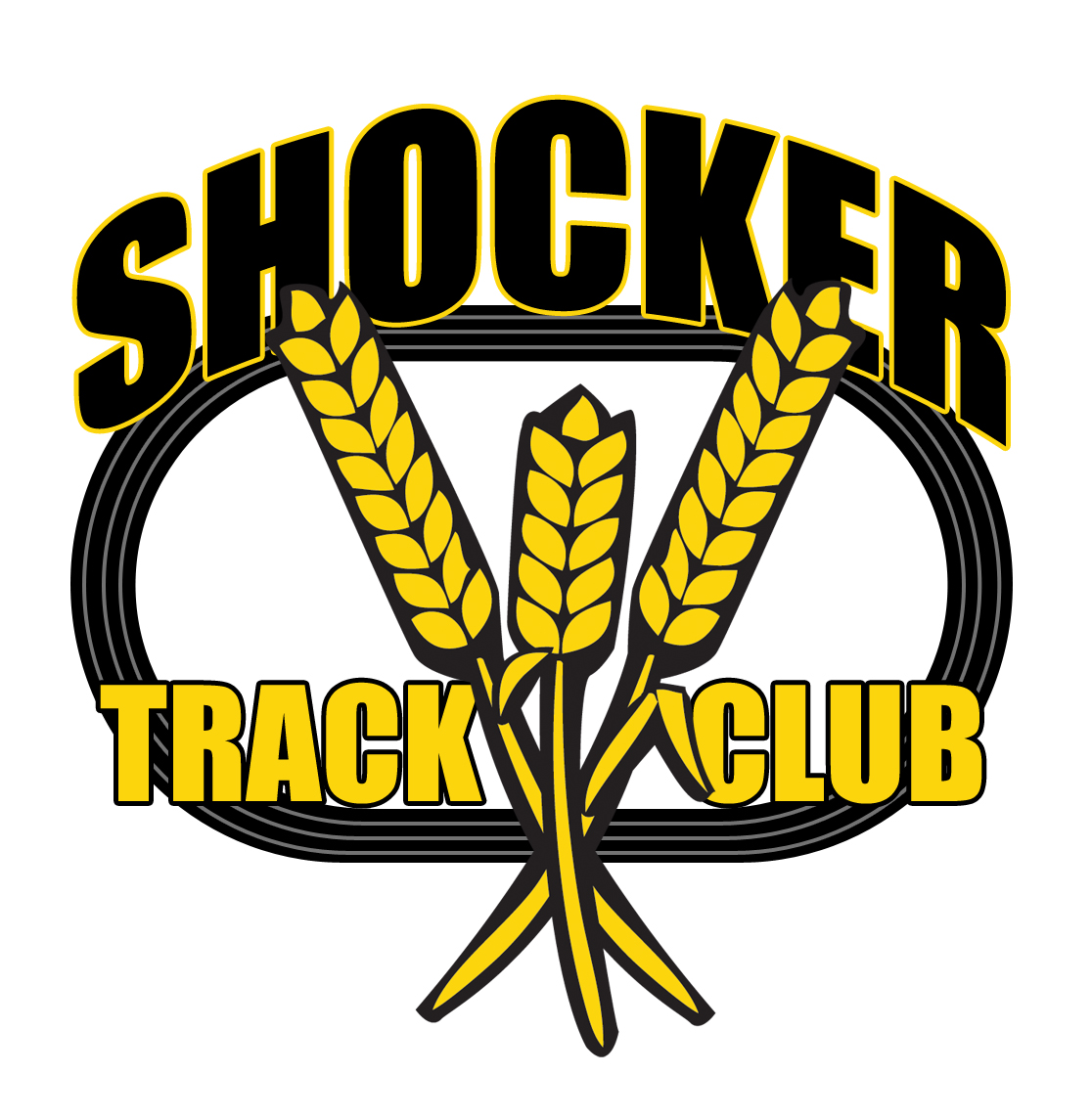 Shocker Track Club
Youth Team – Summer 2013
14
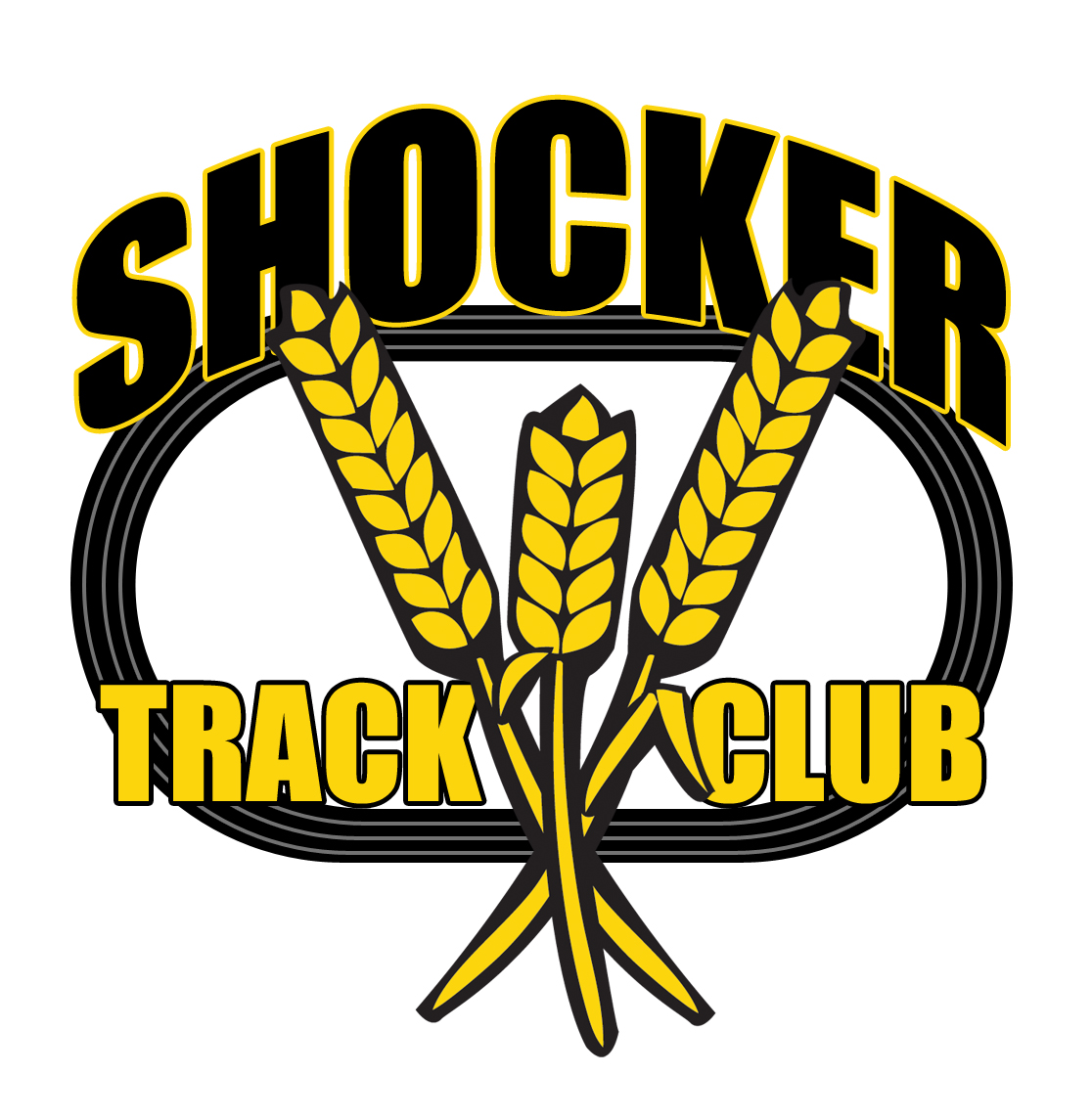 Youth Team - Vision
The Shocker Track Club Youth Team operates under the auspices of the Shocker Track Club Board of Directors.  

The Youth Team goal is to provide opportunities for interested youth to compete in track and field from an introductory level, to high-level competition under the framework of USATF guidelines.  

Experienced and certified coaches provide appropriate guidance and leadership.  Separate indoor and outdoor seasons provide opportunities for nearly six months of training.
15
Youth Team Leadership
Youth Team Leadership –
Patrick Simon		Director and Head Coach
Steve McGehee	Assistant Director and Coach
Angel Dahilig		Team Mom
Jody Klein		Marketing
Assistant Coaches (TBD)
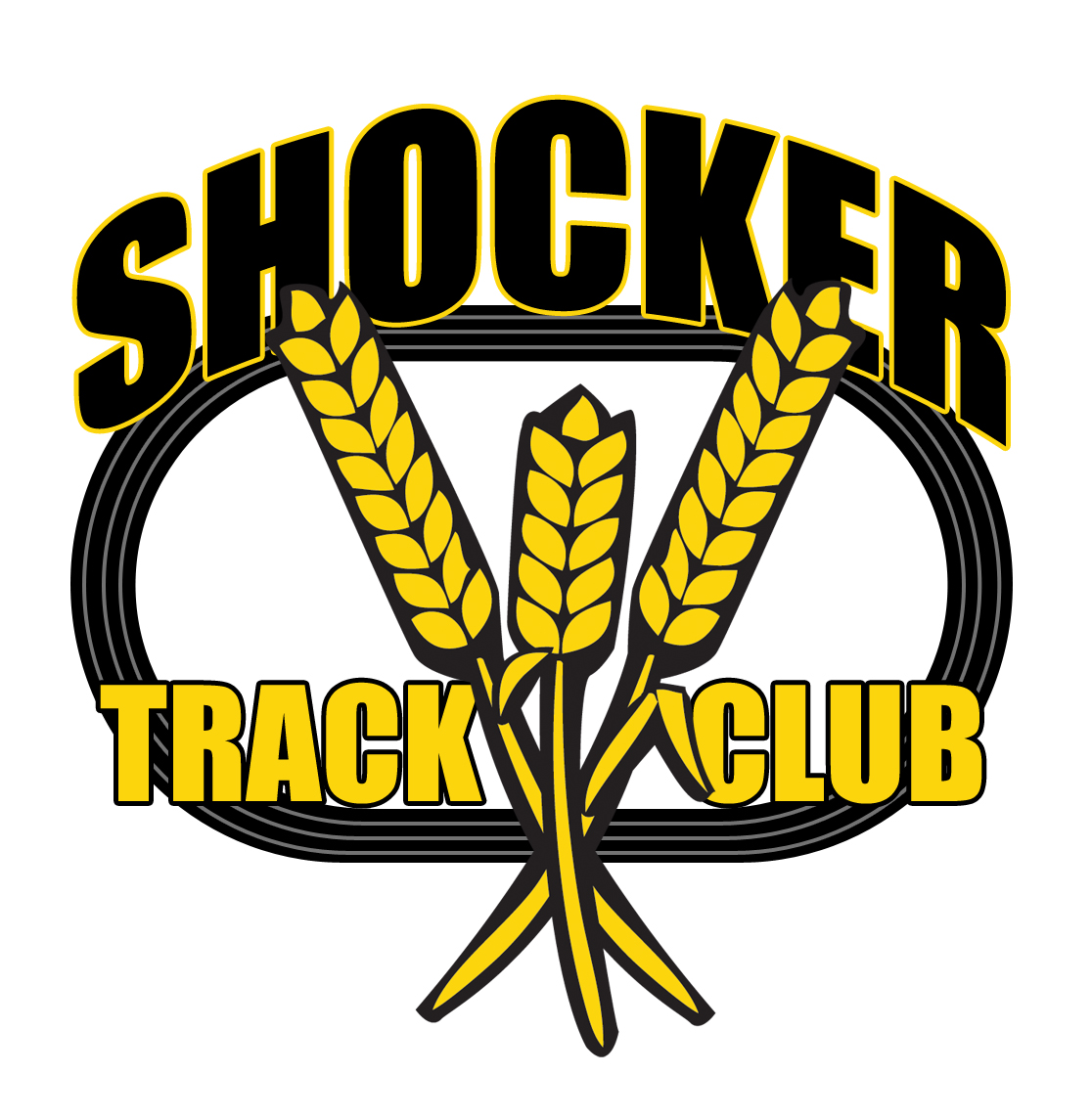 16
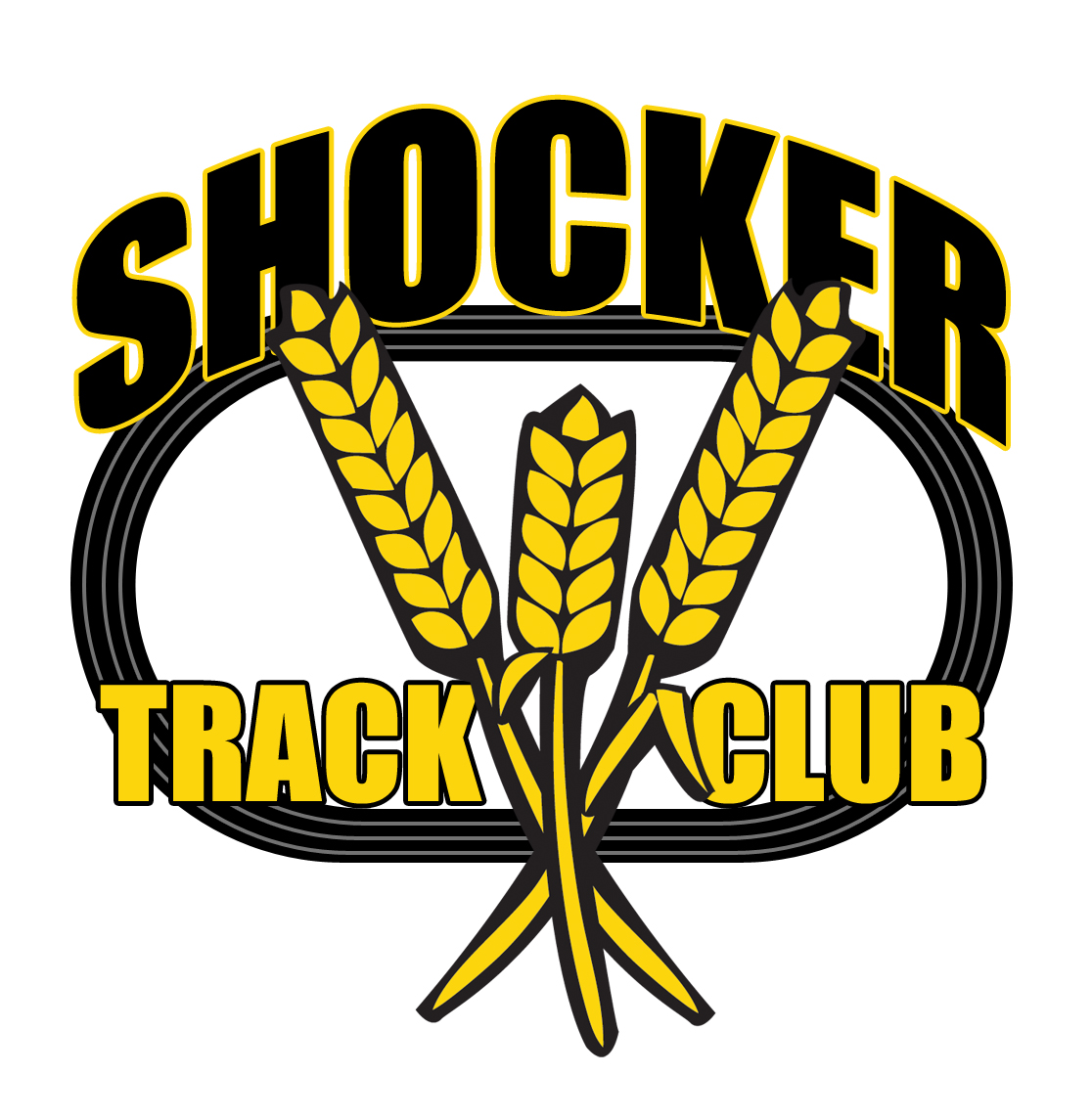 Coaches and Volunteers
All STC Youth Coaches AND Volunteers MUST:
Be USATF members
$30 annual membership
Have passed a USA Track & Field background check
This includes parents/guardians that want to assist their own children during official practices.

www.usatf.org
Shocker Track Club is USATF Club Number is 28-4080
17
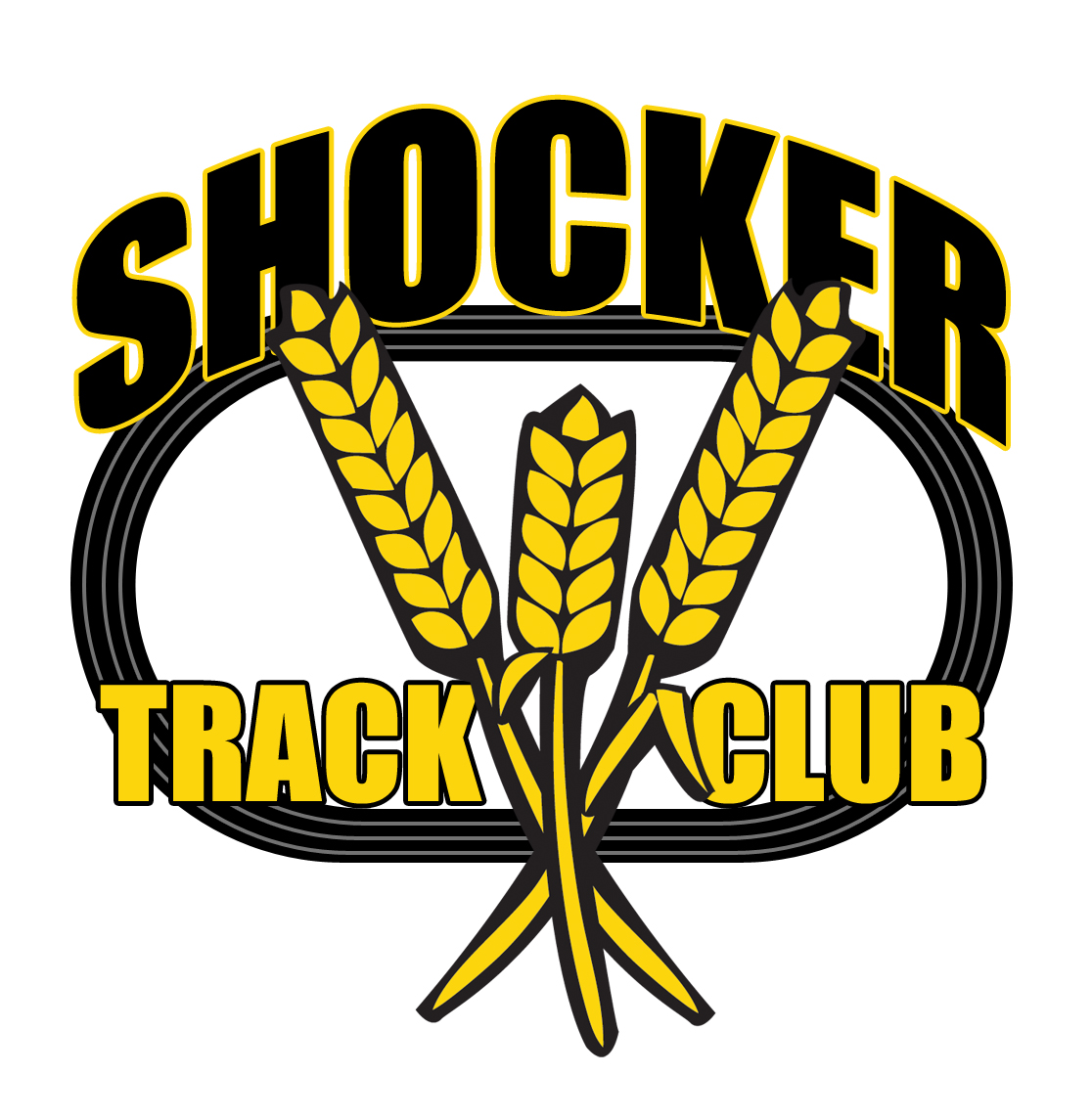 Parents/Guadians
Parents are important to the success of the athlete and the track club.  
Please observe the following: 
Maintain a positive attitude
Pay all fees in a timely manner
Realize that once an athlete is at a given facility, they are under the supervision/jurisdiction/guidelines of the STC Youth Team management and coaching staff
Ensure that the athlete is at practice and at meets on time
Remain in the seating area at practice and meets
Ask questions of STC Youth management and coaches at an appropriate time and in an appropriate manner
18
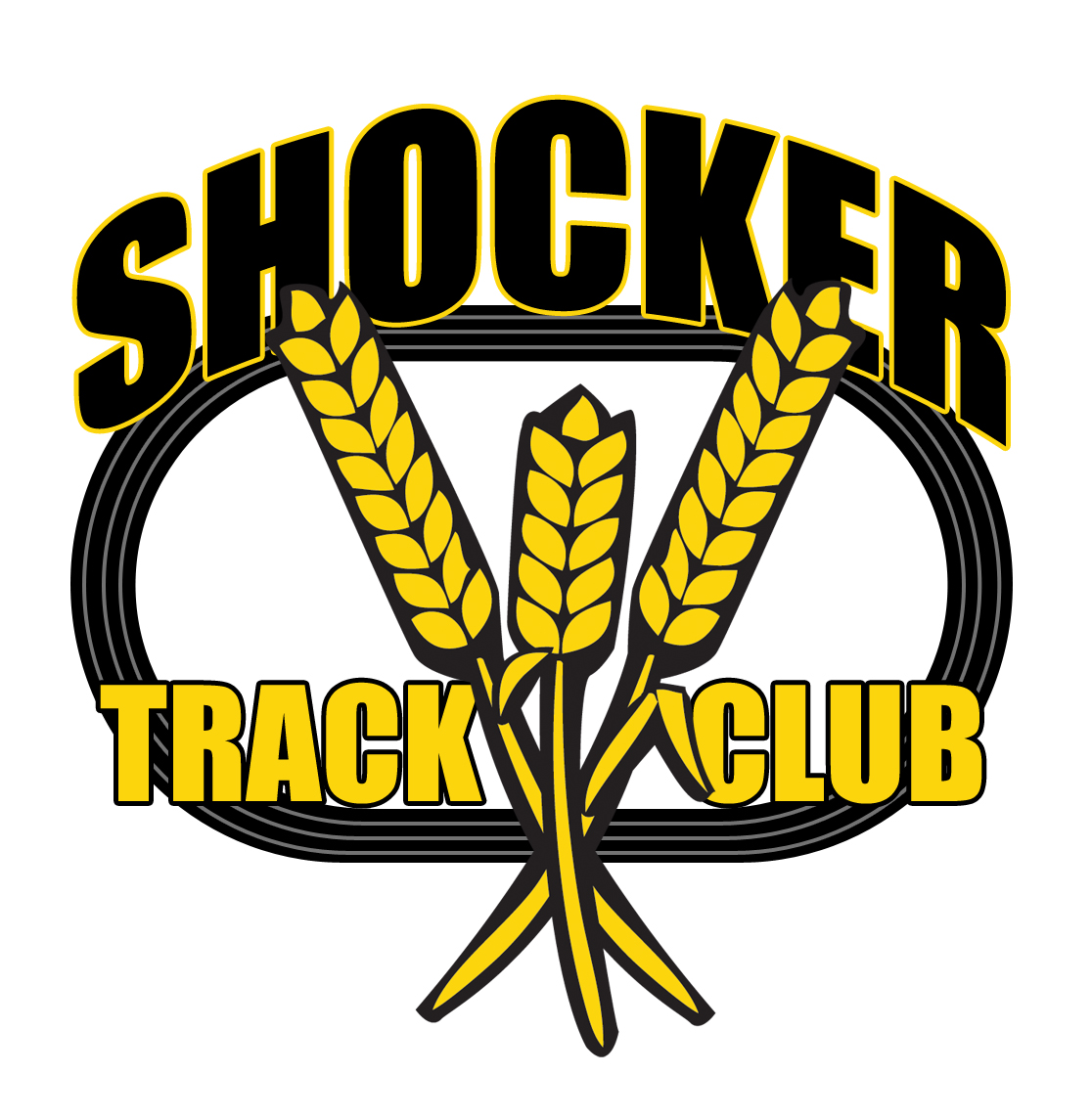 Youth Practices
WSU Cessna Stadium –
April 16 through May 21
Tuesdays and Thursdays 
630p to 800p
May 27 through July 17
Monday, Tuesday and Wednesday
630p to 800p

Alternate locations with notice -
Andover YMCA
Plainview Park
19
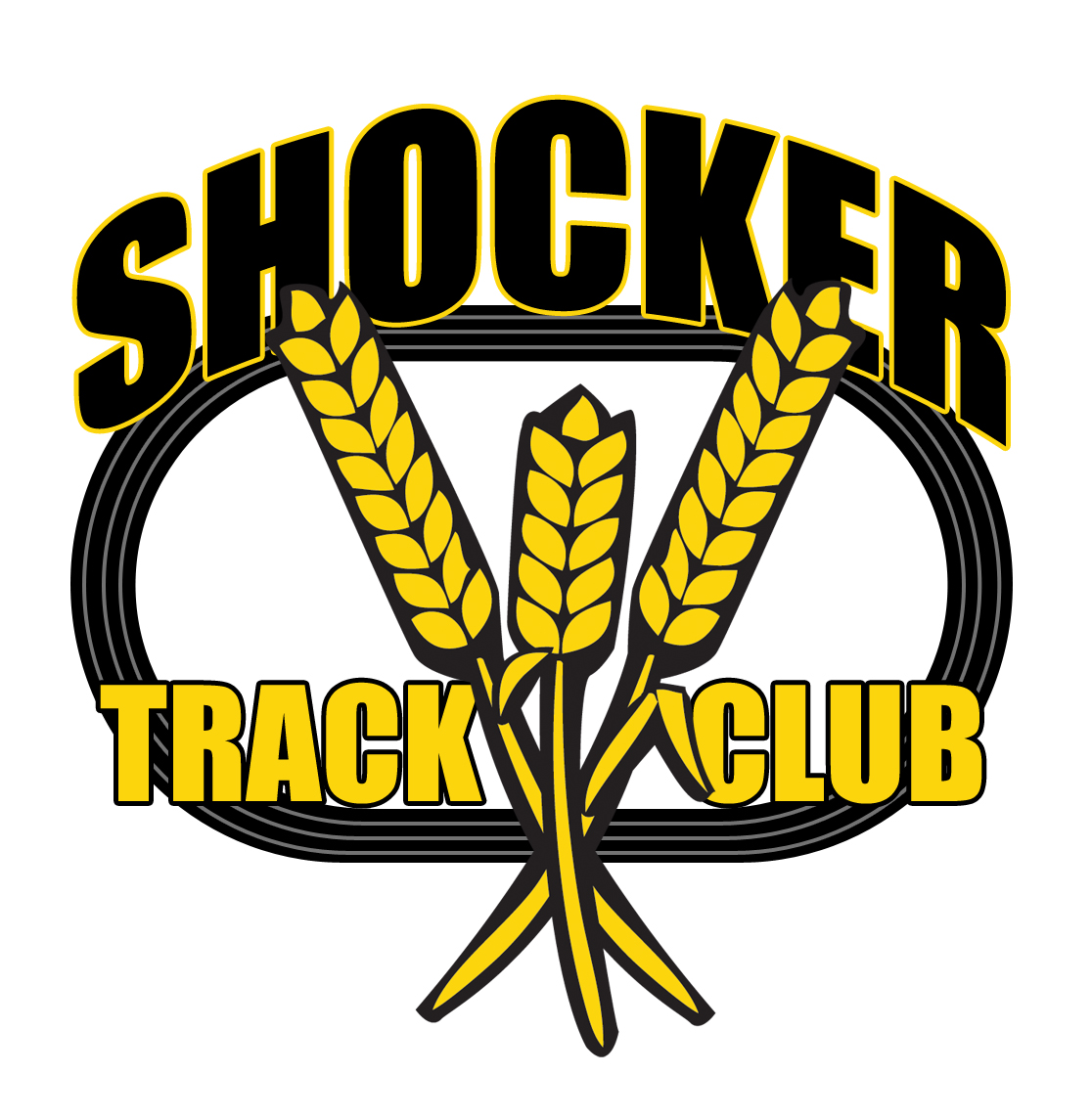 STC Home Youth Meets
WSU Cessna Stadium -
Shocker Track & Field Summer Series (Thursday Night Track Meets)
May 30 through July 18
Saturday, May 17 and/or June 15, 2013*
Saturday, July 13, 2013*

* USATF Sanctioned
20
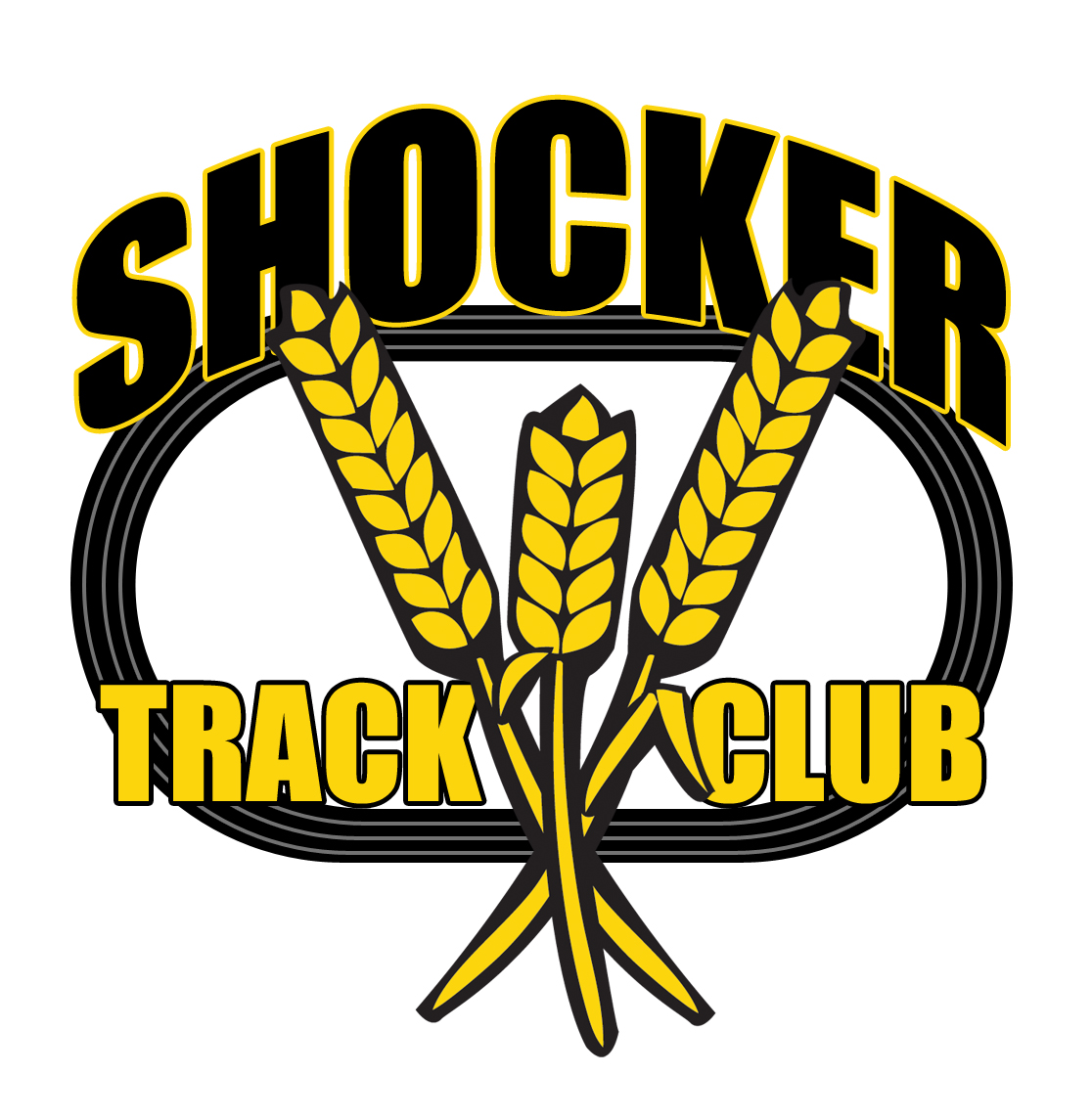 Shocker Track Club
USATF Affiliation
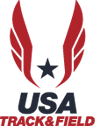 21
Affiliation
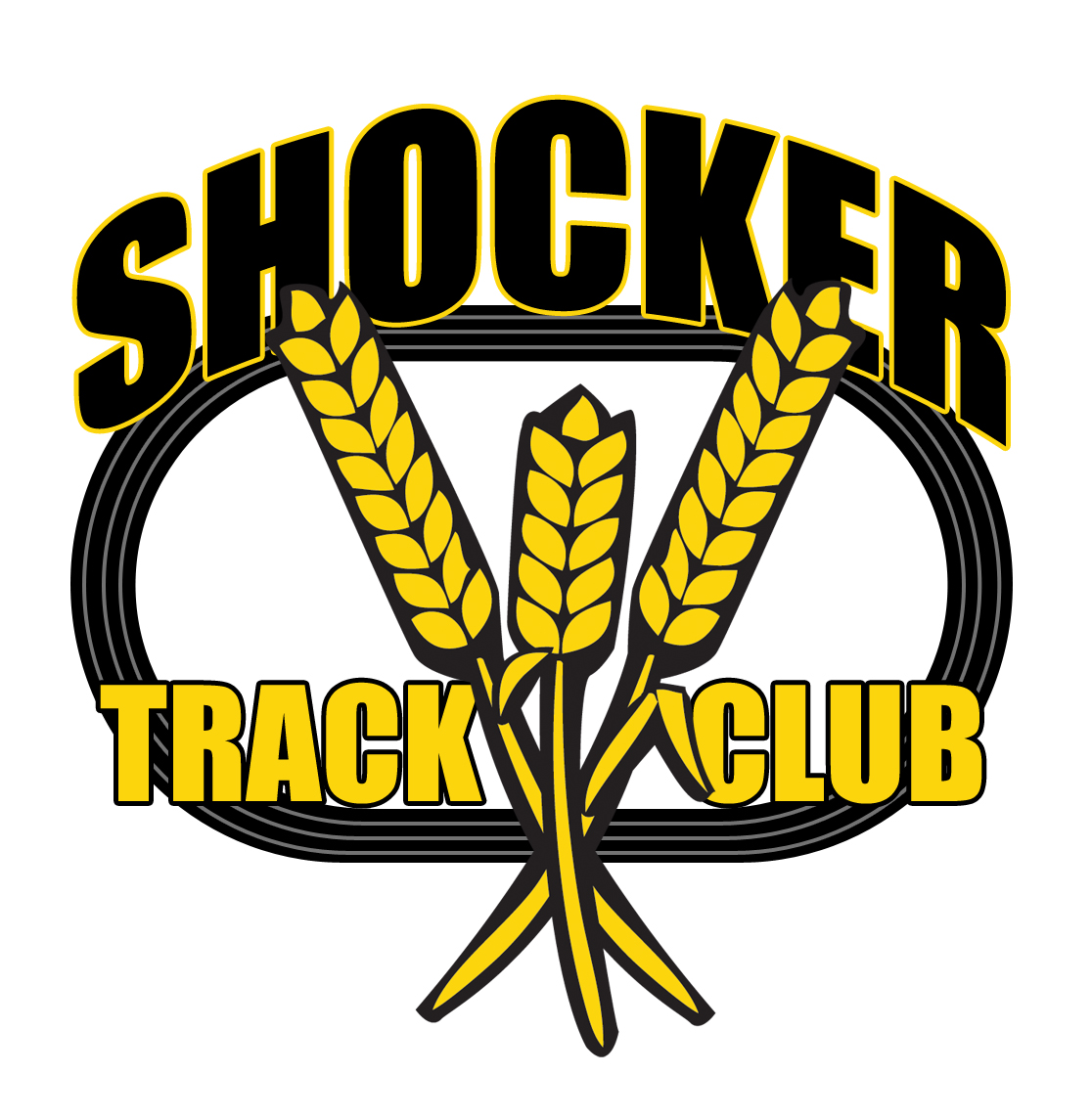 USA Track and Field
Missouri Valley Association
Club No. 28-4080
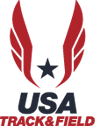 22
USATF Youth Membership
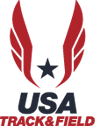 STC purchases memberships using personal information for each youth athlete.  This includes address, phone number(s), email address, and parent/guardian contact.
To verify an athlete’s date-of-birth, parents will forward a scanned copy of the athlete’s birth certificate to  membership@usatf.org.
USA Track & Field will contact youth members directly to provide important membership information. 
USA Track & Field must be able to get in touch directly with the household/parents of our youth athletes.  The USA Track & Field privacy statement requires this information for every member.
23
USATF Membership Benefits
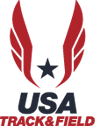 10% discount in the USATF Online Store
Subscription to Fast Forward magazine
Access to exclusive members only news items
Access to enter exclusive members-only contests
Sports accident insurance
Special discounts and offers from over 25 companies
Discount tickets to USATF events
24
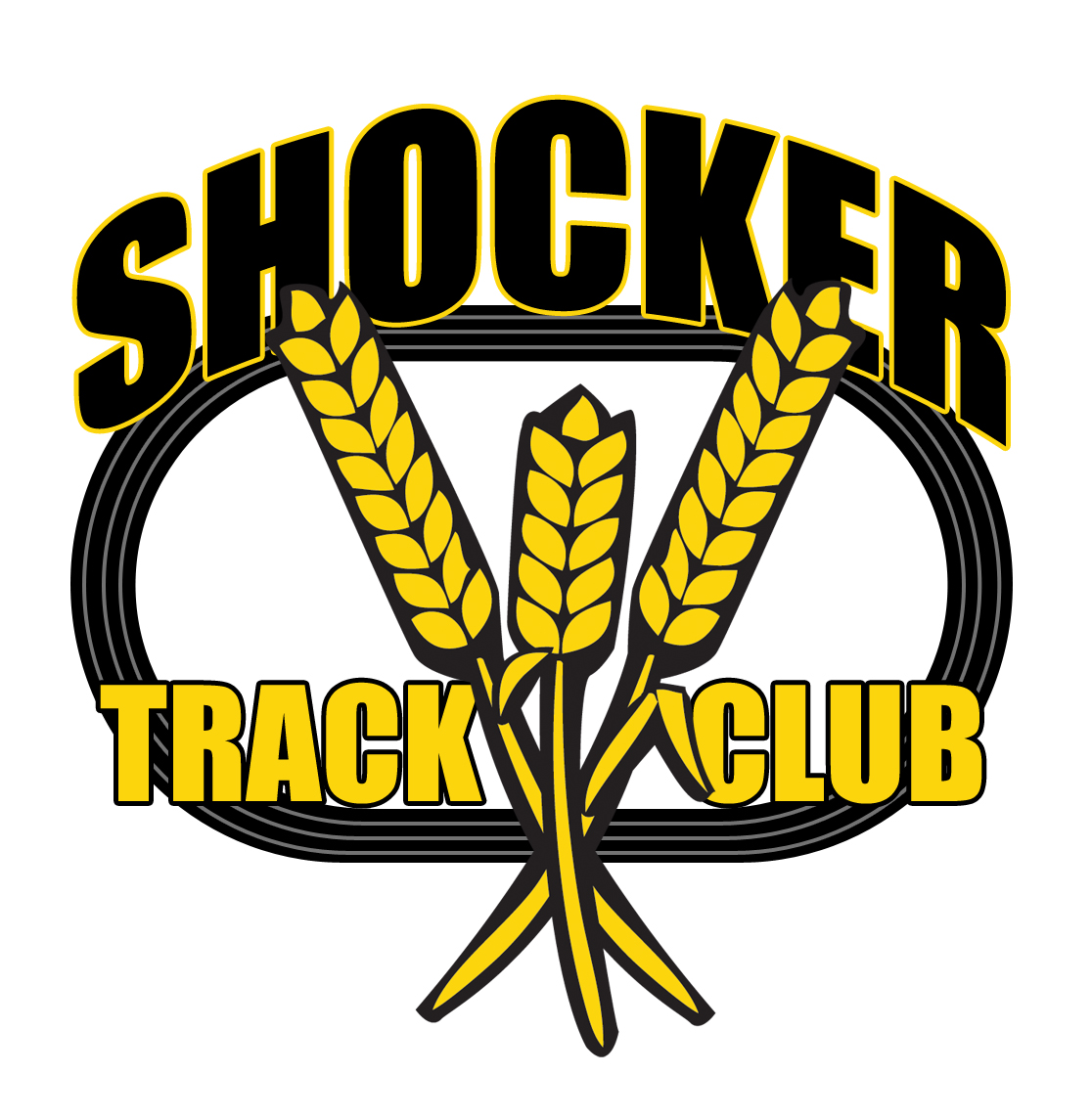 Shocker Track Club
Youth Programs – Summer 2013
25
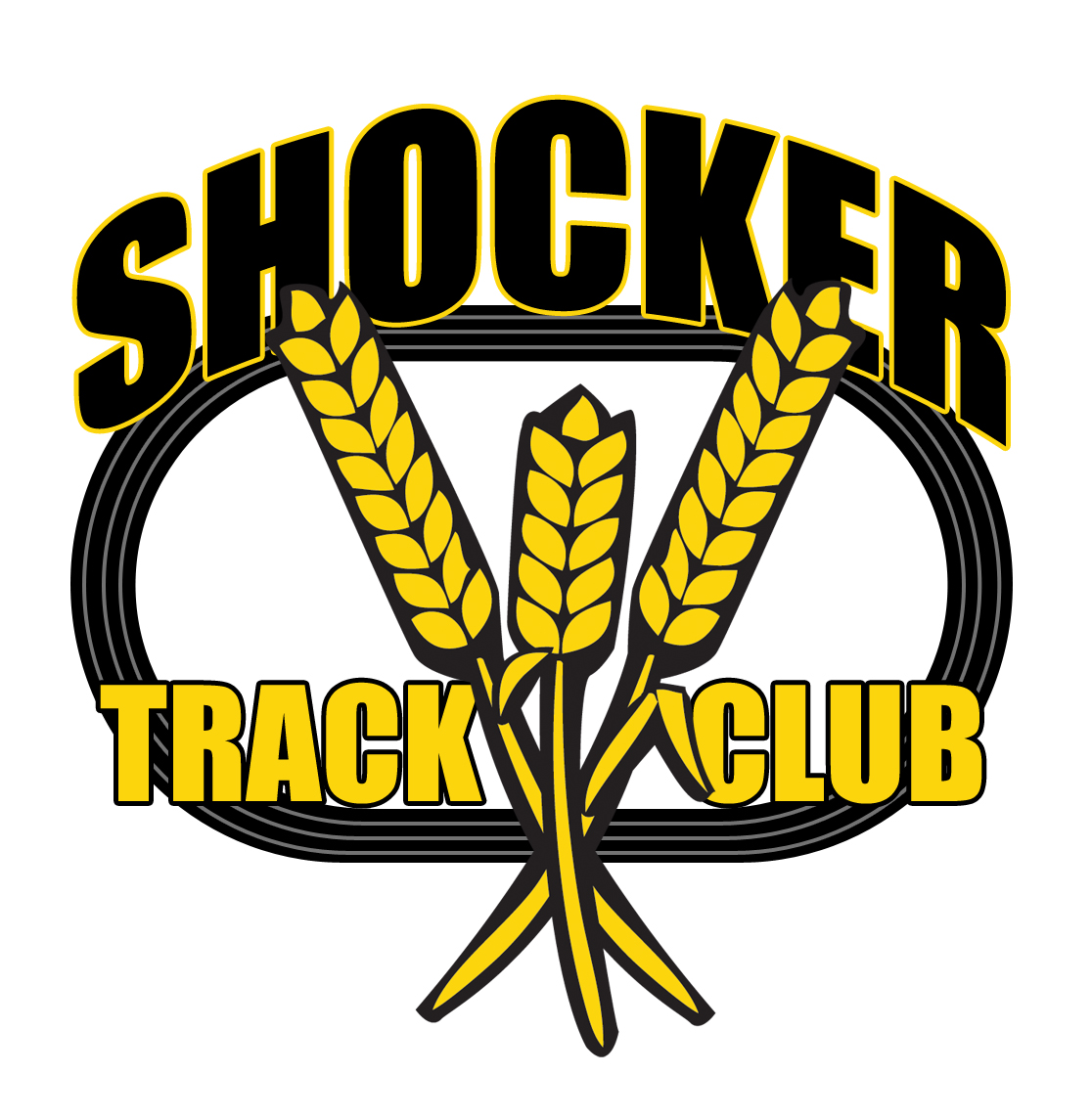 Developmental
Ages 6-16 – ($100 per season)
Group focuses on basic training and instruction of the three disciplines within track and field (running, jumping, throwing) on basic training and fitness, not competition.
Fee includes:
USATF membership
Coaching
Team T-shirt
Practice time at WSU Cessna Stadium
Meet fees for Shocker Track & Field Summer Series meets at WSU Cessna Stadium
26
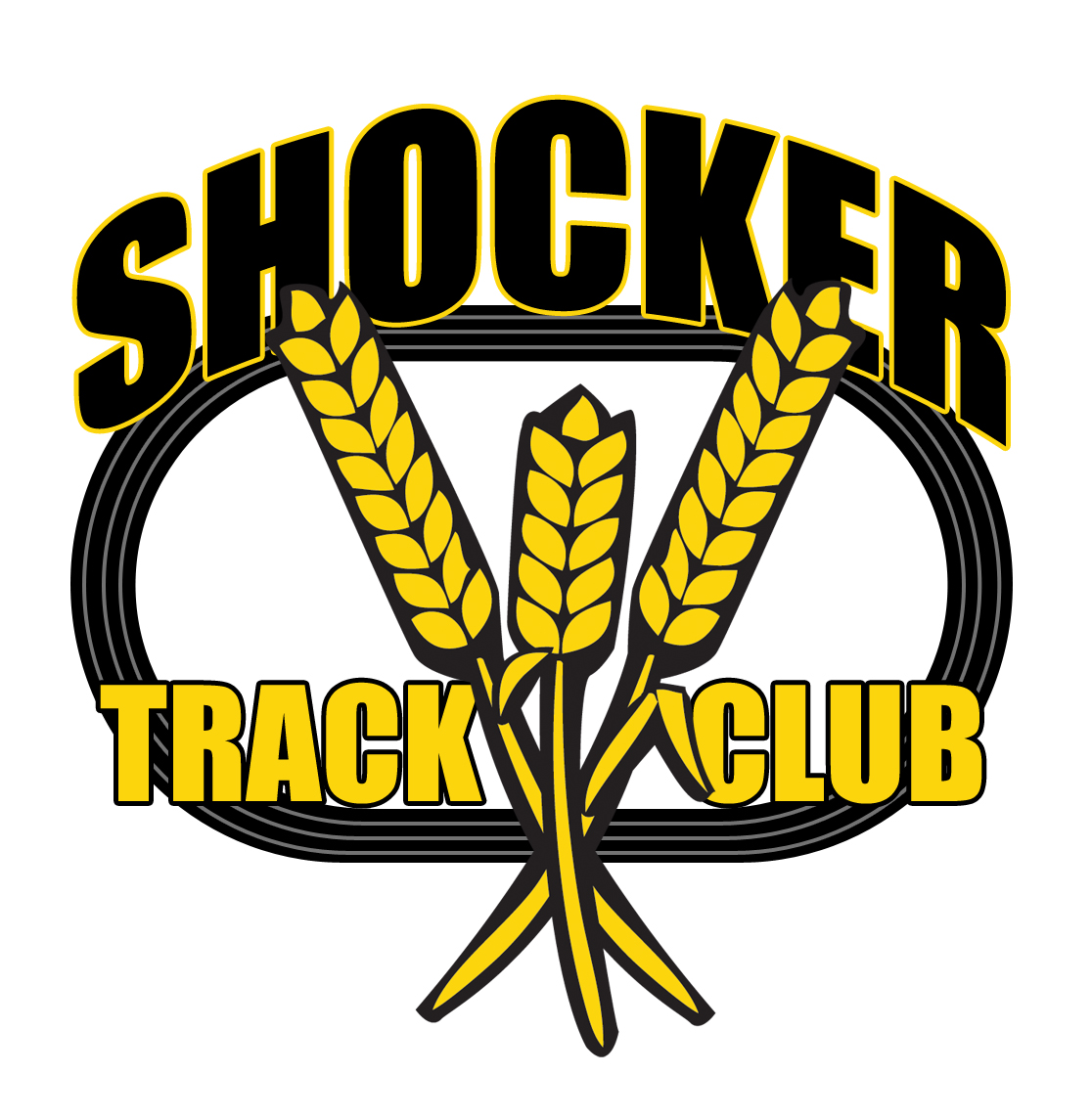 Competition
Ages 8-18 – ($225 per season) 
($100 returning athletes from indoor season)
Group focuses on taking competitive skills to the next level – going from good to great, from great to excellent, from excellent to superior! Group will participate in meets focusing on state and regional competition within USA Track & Field.
Fee includes:
USATF membership
Coaching
Team Uniform (singlet, shorts, t-shirt, warm-up suit)
Practice time at WSU Cessna Stadium
Meet fees for Shocker Track & Field Summer Series June/July Thursday night track meets at WSU Cessna Stadium
Meet day hydration and snacks
27
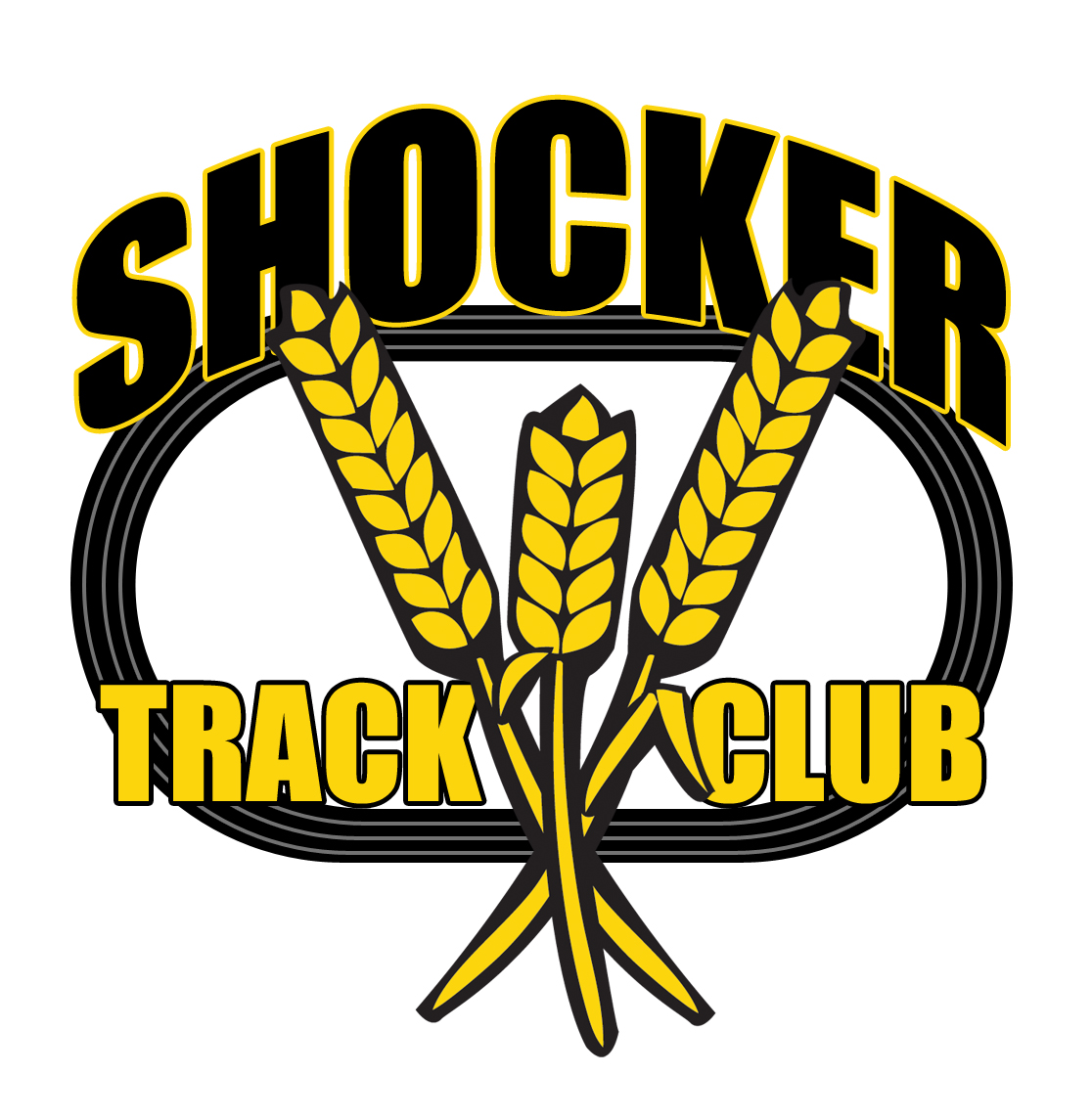 Elite
Ages 14-19 – ($310 per season)
Group focuses on developing a particular skill set of advanced athletes with the plan on qualifying for a national team on the youth and/or junior national level. 
Fee includes:
USATF membership
Personal Coaching
Team Uniform (singlet, shorts, t-shirt, warm-up suit)
Practice time at WSU Cessna Stadium
Meet fees for Shocker Track & Field Summer Series Thursday night track meets at WSU Cessna Stadium
Meet day hydration and snacks
Registration fees to national meets
28
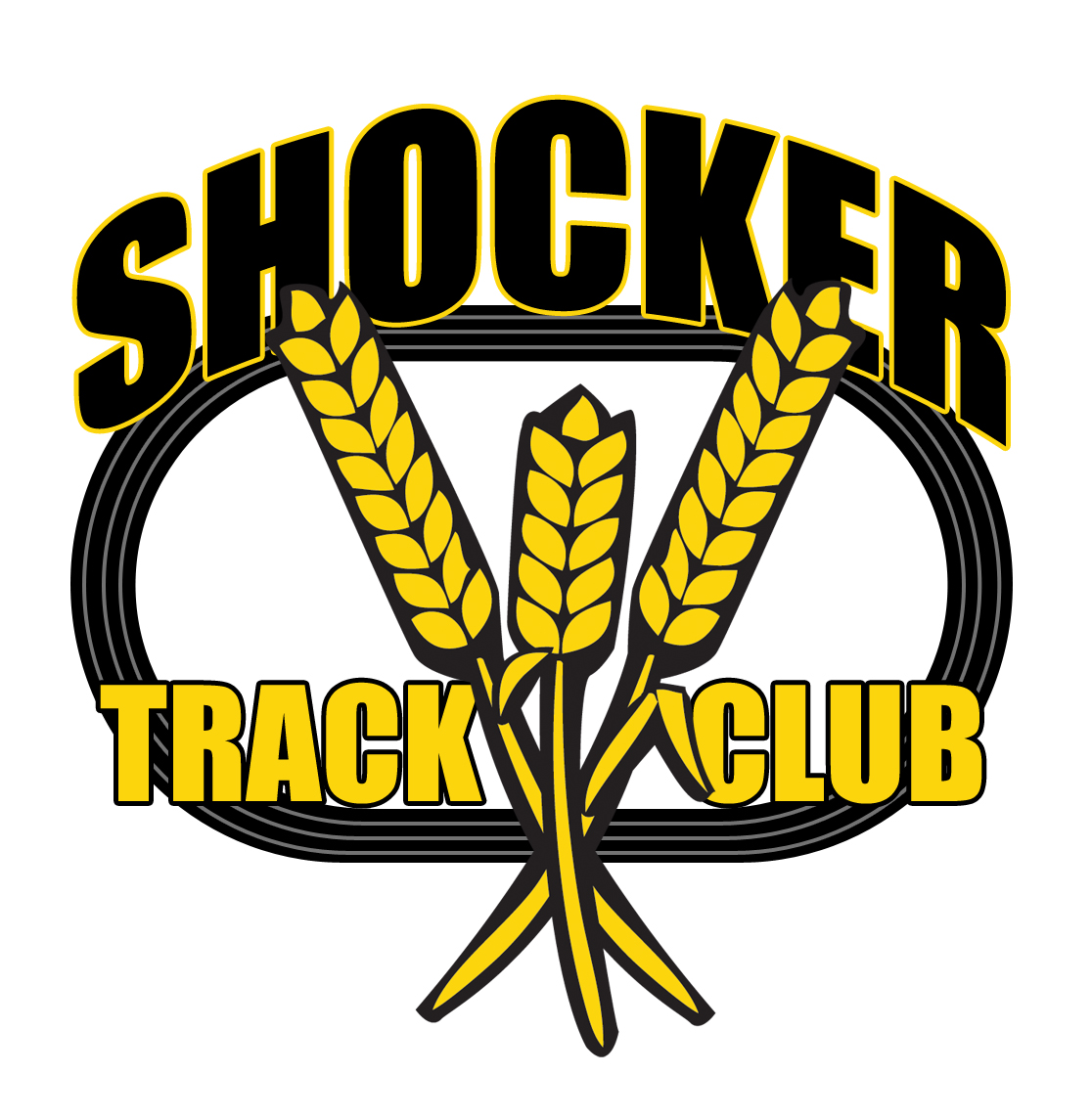 Coach Bio
Patrick Simon
As an athlete 
Began in 1987 running track in middle school & ran through college
Part of Chicago League Championship teams
Qualified/participated in state championships 
Ran college track on scholarship (team placed fourth at Nationals in 1993 & 1994) 
USATF Coaching Education 
Level 1 Certified in 2000
Level 2 Certified in 2001
Jumps, Sprints, Hurdles, and Relays 
Regularly attended IHSA & USATF Clinics 
Led/Conducted Clinics for the Chicago Public Schools for several years
29
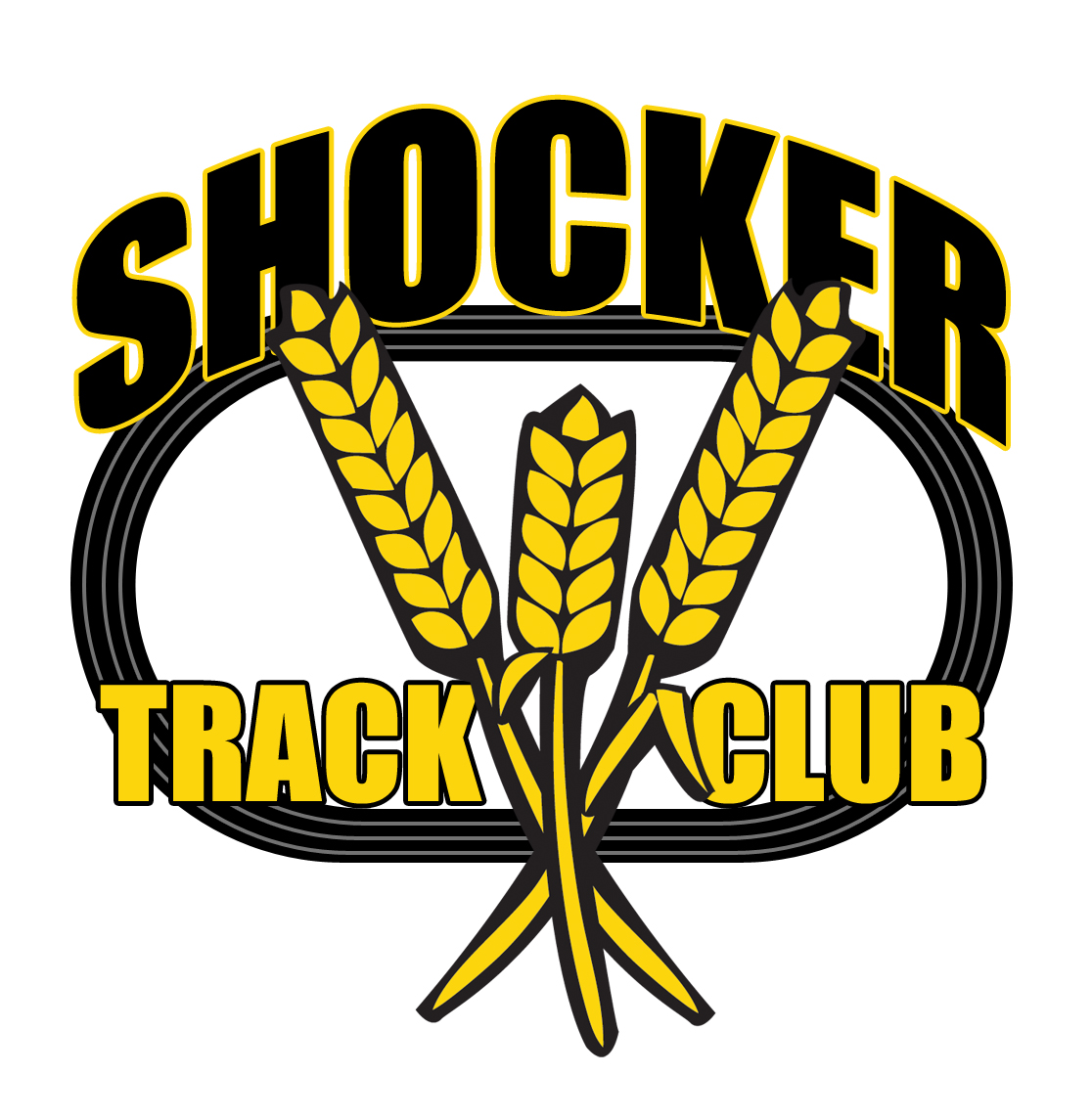 Coach Bio
Patrick Simon
Began coaching in 2000
Coached numerous Association and Regional champions and qualifiers
Coached several national champions, national runner-ups, in addition to All-Americans from the 100m to the Heptathlon 
Served as a personal coach for 2010 Junior World Championships  
Helped coach 2 time national champion in 100m
Been an official at: 
Division III National Championships (comb events co.)
USATF J.O. (starter / comb events co.)
Kansas Relays 
Junior College National Championships (comb events co.)
Big 12 Championships (comb events)
30
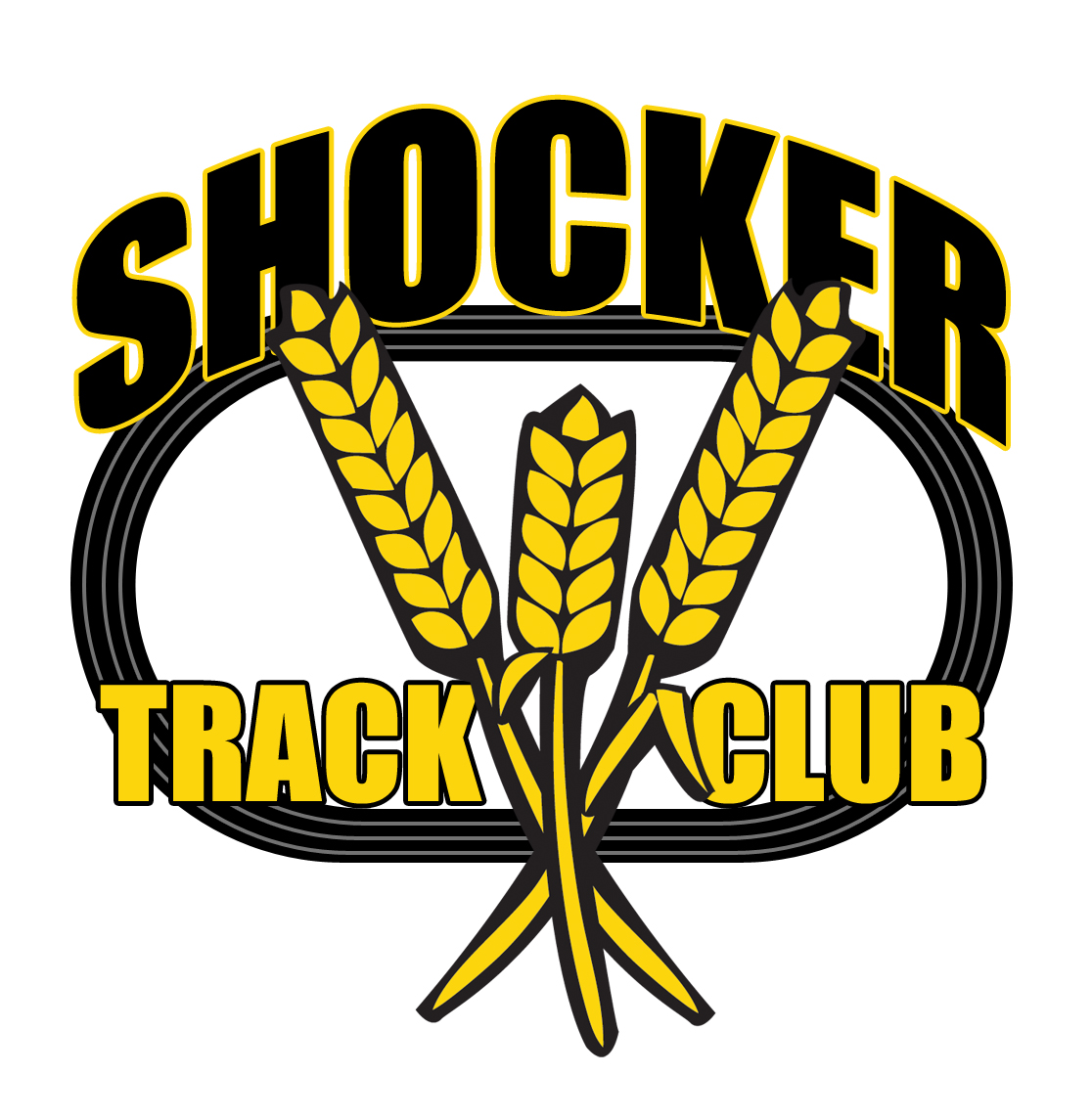 Patrick Simon Bio Continued…
Marks that I have coached/officiated: 
Men: 
100 – 10.03
200 – 21.24
400 – 46.16 
800 – 1:48.24
4x100 – 41.60
LJ – 26’8”
TJ – 54’3”
HJ – 7’3”
SP – 53’4”
Discus – 135’8”
Decathlon – 7642 pts.
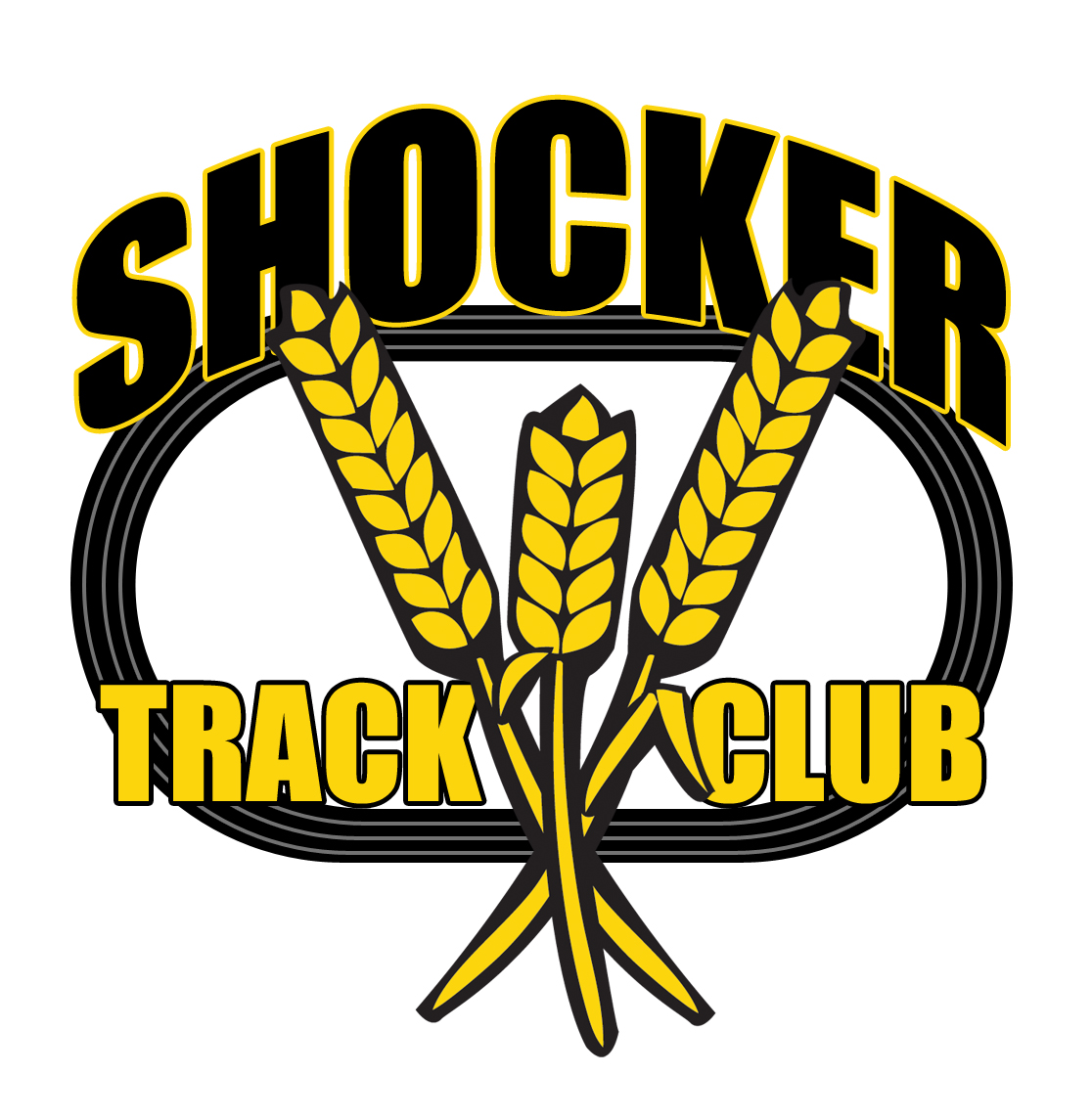 Patrick Simon Bio Continued…
Marks that I have coached/officiated:

 Women: 
100 – 11.01
200 – 22.77
400 – 51.01 
800 – 2:06
4x1 – 42.99
LJ – 21’1”
TJ – 40’1”
HJ – 6’1”
JAV (HS) – 100’ (IL HS Record)
Heptathlon – 5600+
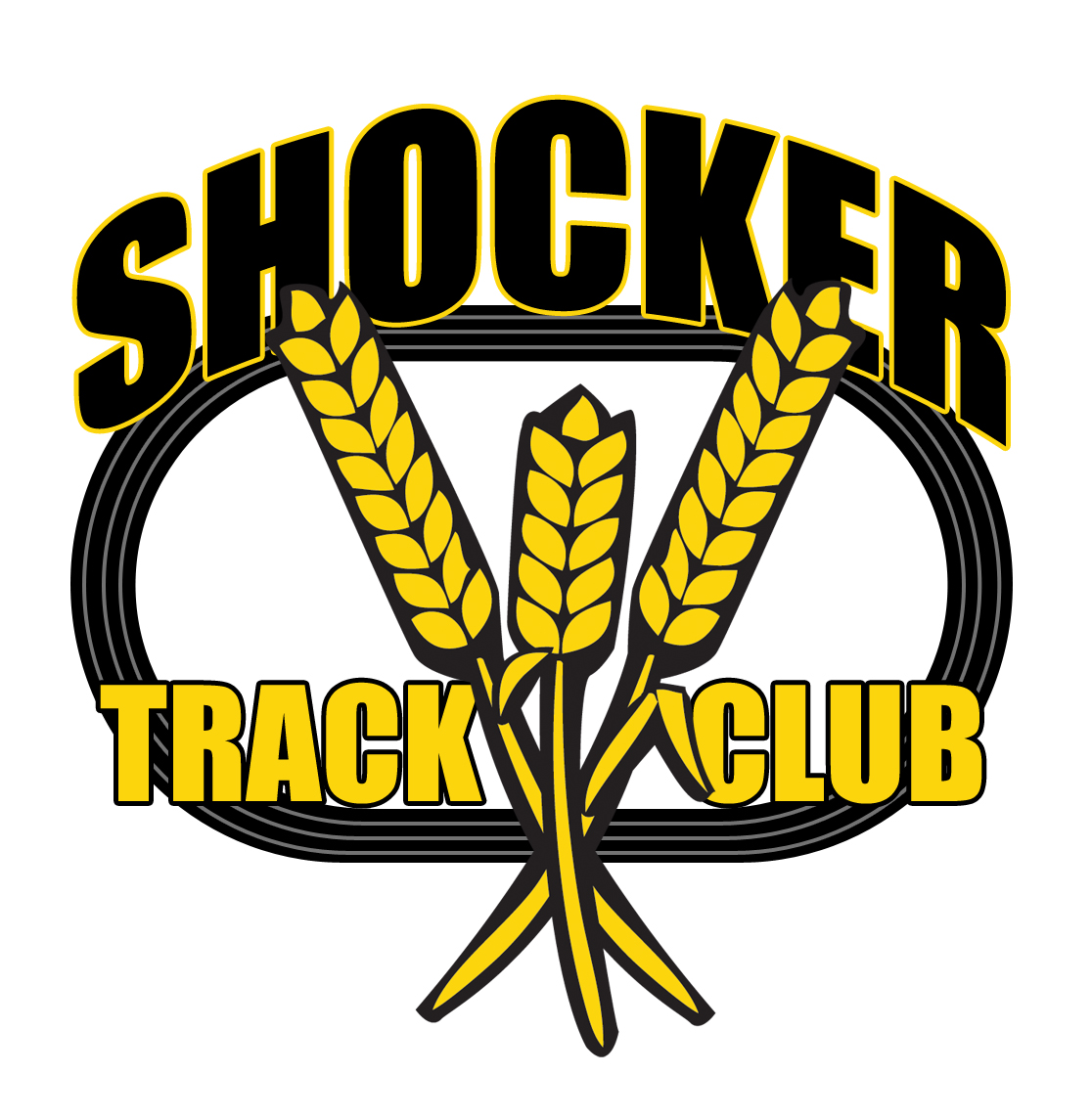 Coach Bio
Steve McGehee
Ran college track on scholarship (team placed fourth at Nationals in 1993 & 1994) 
20 years experience
During 2012 season took 28 athletes – competing in 35 events – to the Youth Junior National meet.
33
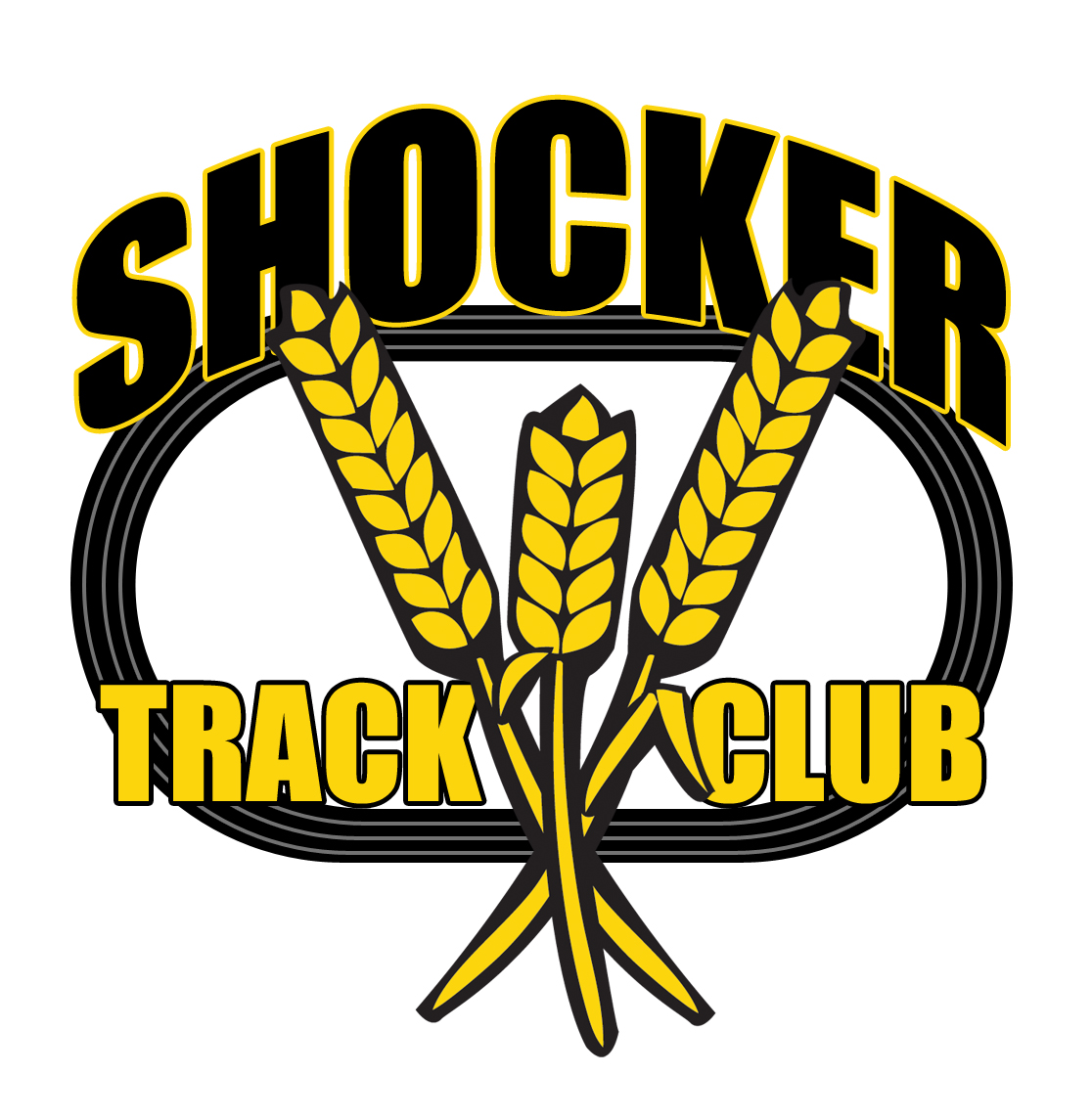 Coaching Philosophy
The Youth Team goal is to provide opportunities for interested youth to compete in track and field from an introductory level, to high-level competition under the framework of USATF guidelines.  

We do not coach wins or losses, but keep athletes focused on improving their PRs.
34
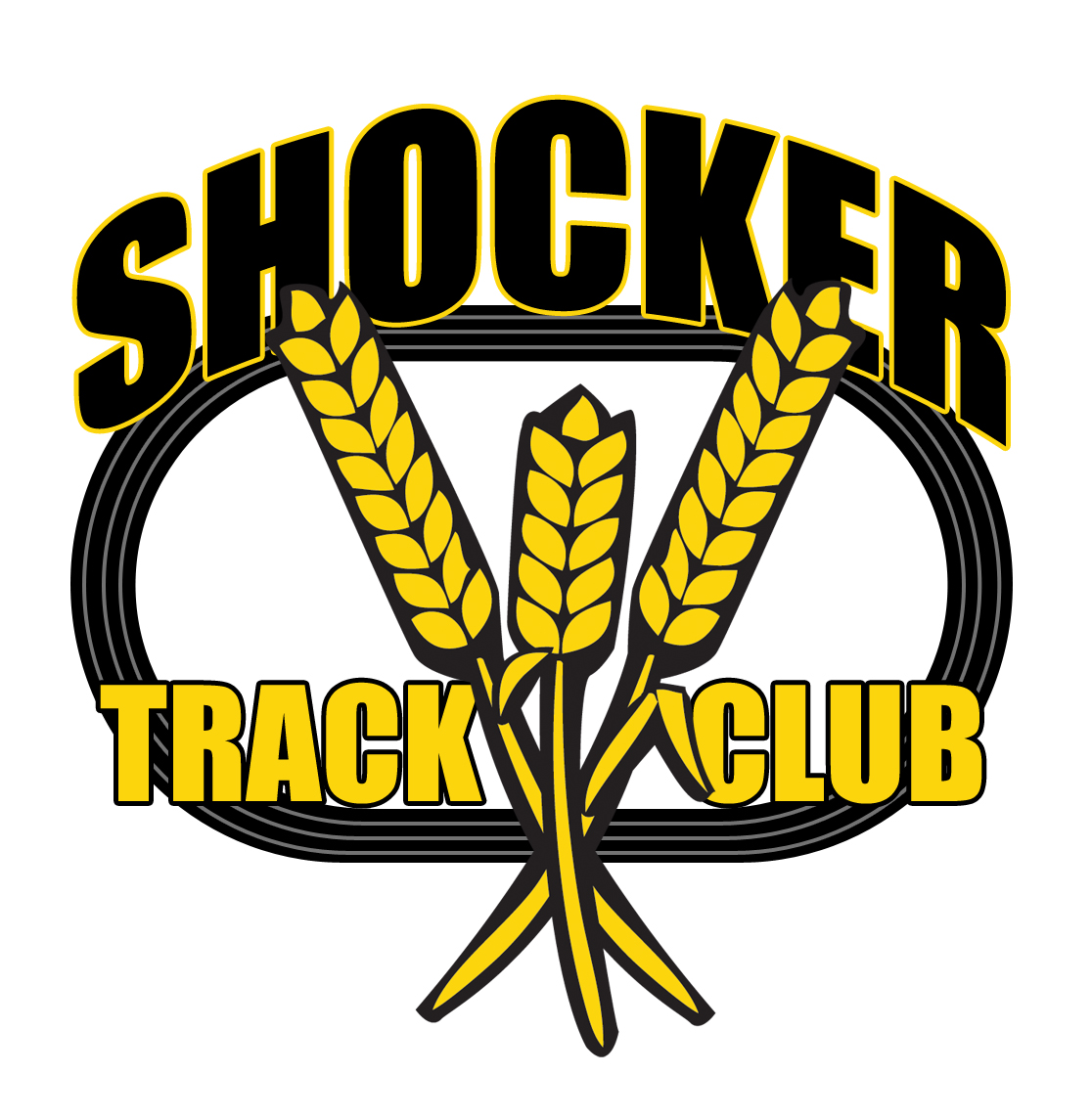 Youth Meets
See handout
35
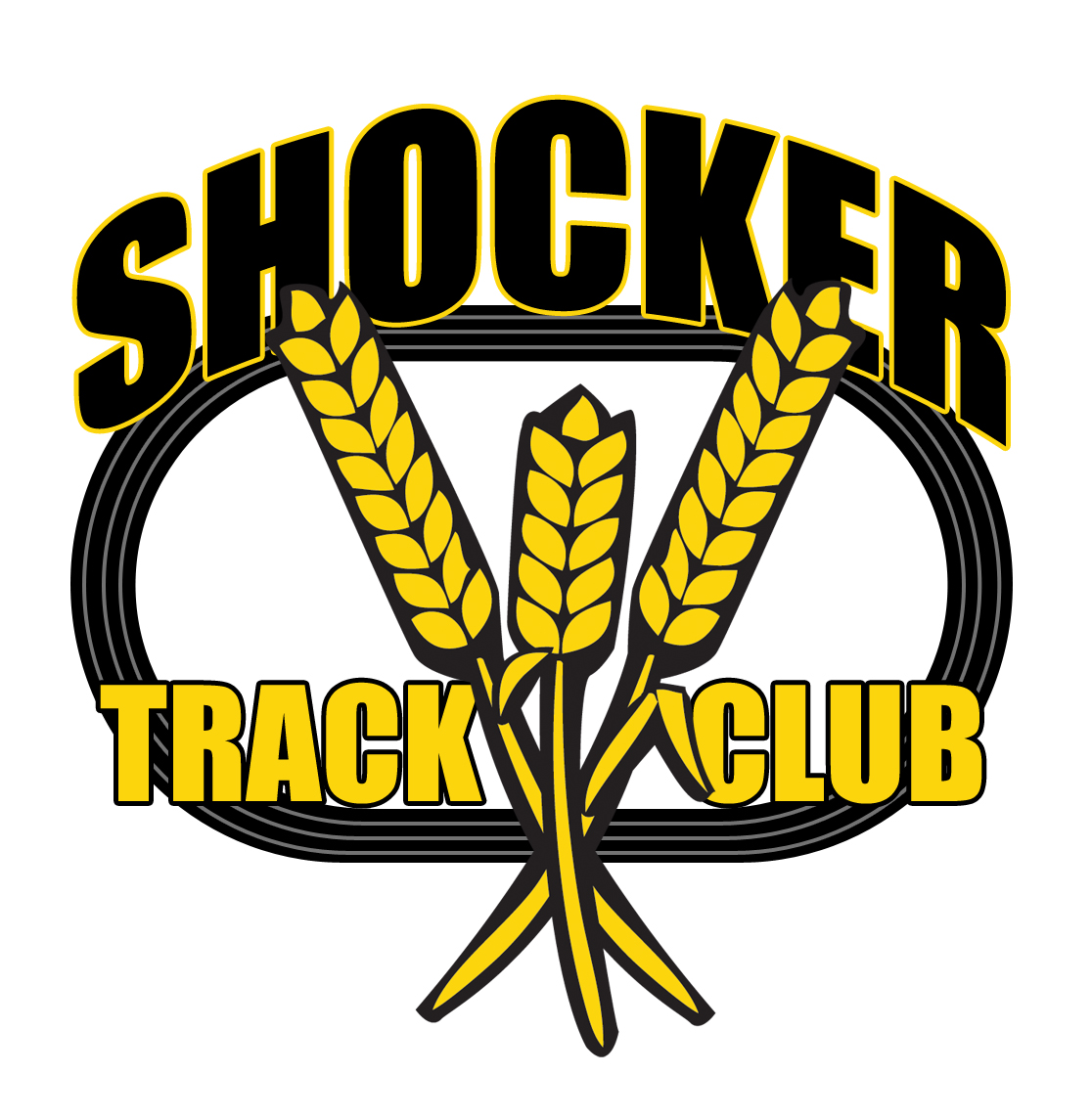 Questions
?
?
?
?
36